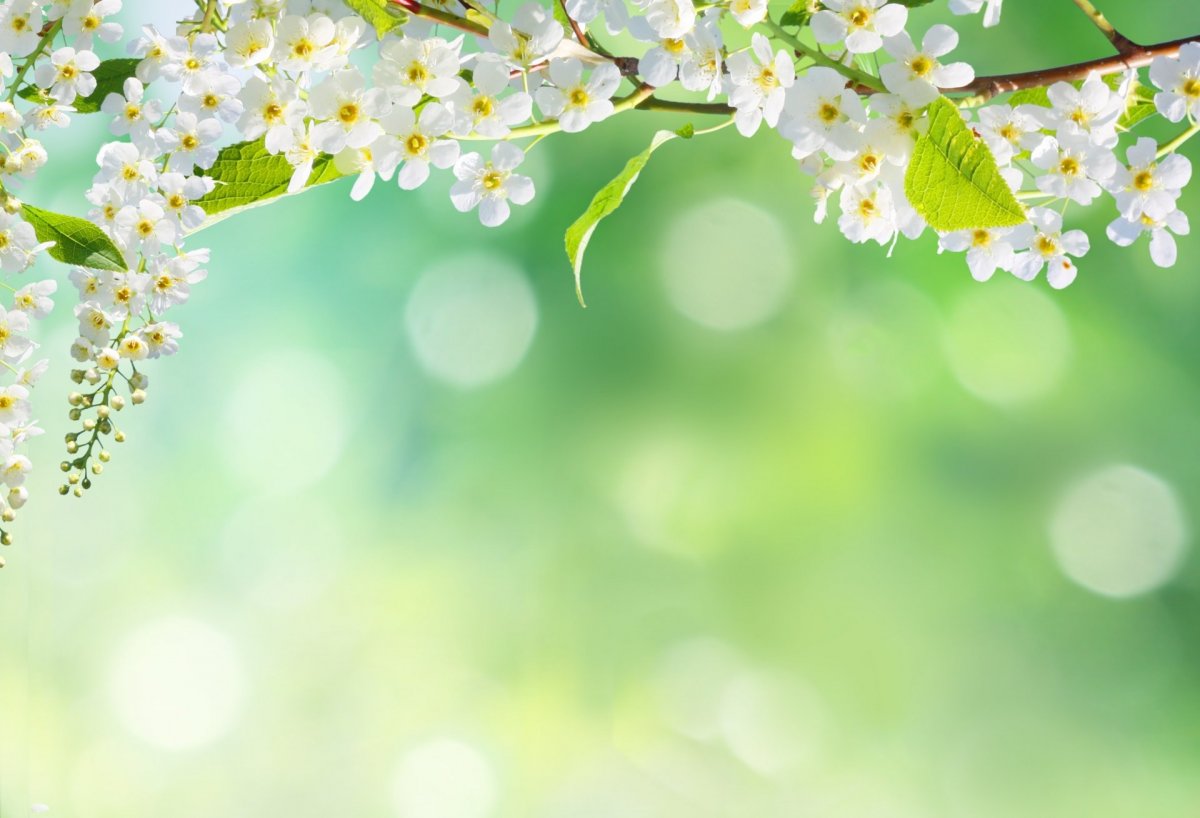 Непрерывная непосредственная образовательная деятельность в старшей группе на тему: «Весна. Перелетные птицы»
Образовательная область «Познавательное развитие»
Воспитатель Зибарева Л.А.
 Цель: Познакомить детей с перелетными птицами, выяснить, почему их так называют, развивать активный и пассивный словарь детей, совершенствовать навыки ведения беседы и умение отвечать на вопросы.
Задачи:
Обучающие: Расширить знания детей о птицах.  Закрепить знания о перелетных птицах. Закрепить обобщающие понятия.  Обучать развернутому высказыванию.
 Расширить представление детей о перелётных птицах, их внешнем виде, образе жизни.
Развивающие:
Развитие речевой активности, диалогической речи, зрительного восприятия и внимания, артикуляционной и мелкой моторики, творческого воображения.
Воспитательные:
Формирование навыков сотрудничества, доброжелательности. Воспитание бережного отношения к природе.
Здоровьесберегающие: арт- терапия, создать психологически комфортную среду, способствовать снятию эмоционального и физического напряжения, обогащать эмоциональную сферу положительными эмоциями
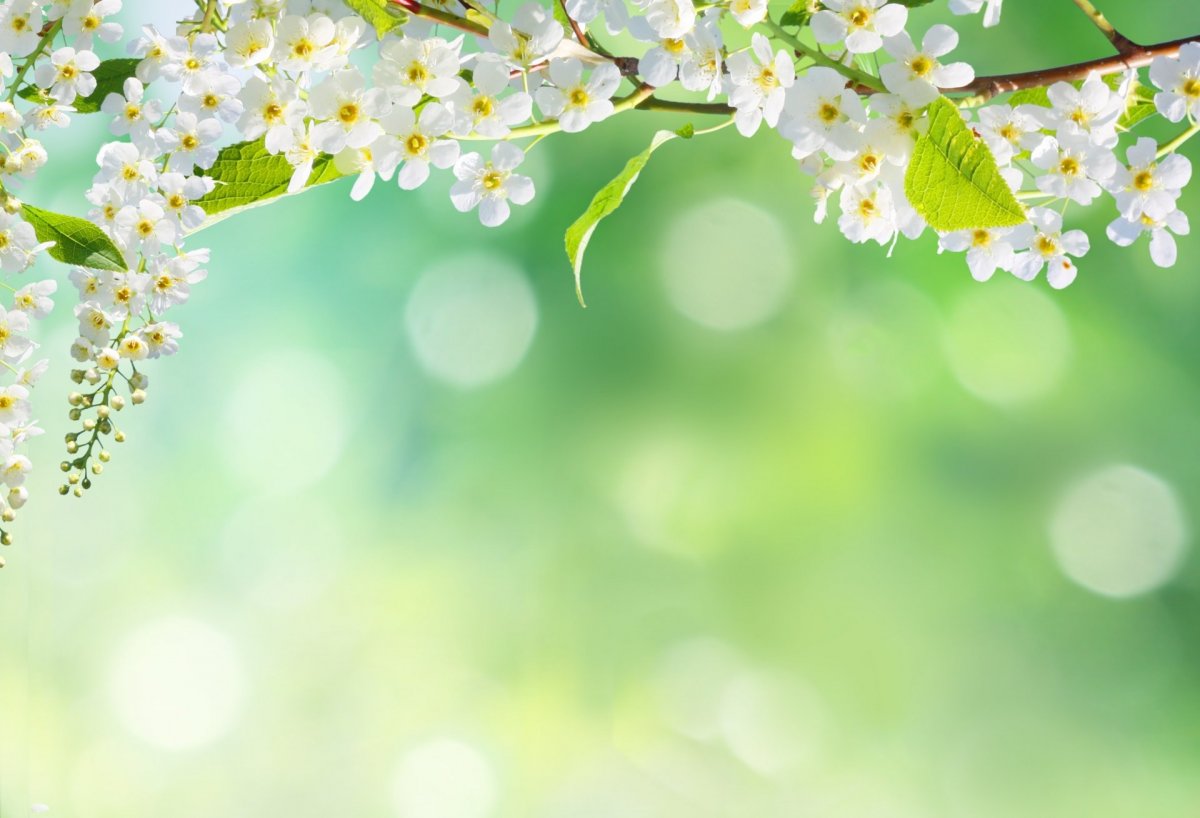 Доброе утро.
Доброе утро улыбчивым лицам!
Доброе утро солнцу и птицам!
Пусть каждый становится добрым, доверчивым.
Пусть доброе утро продлится до вечера!
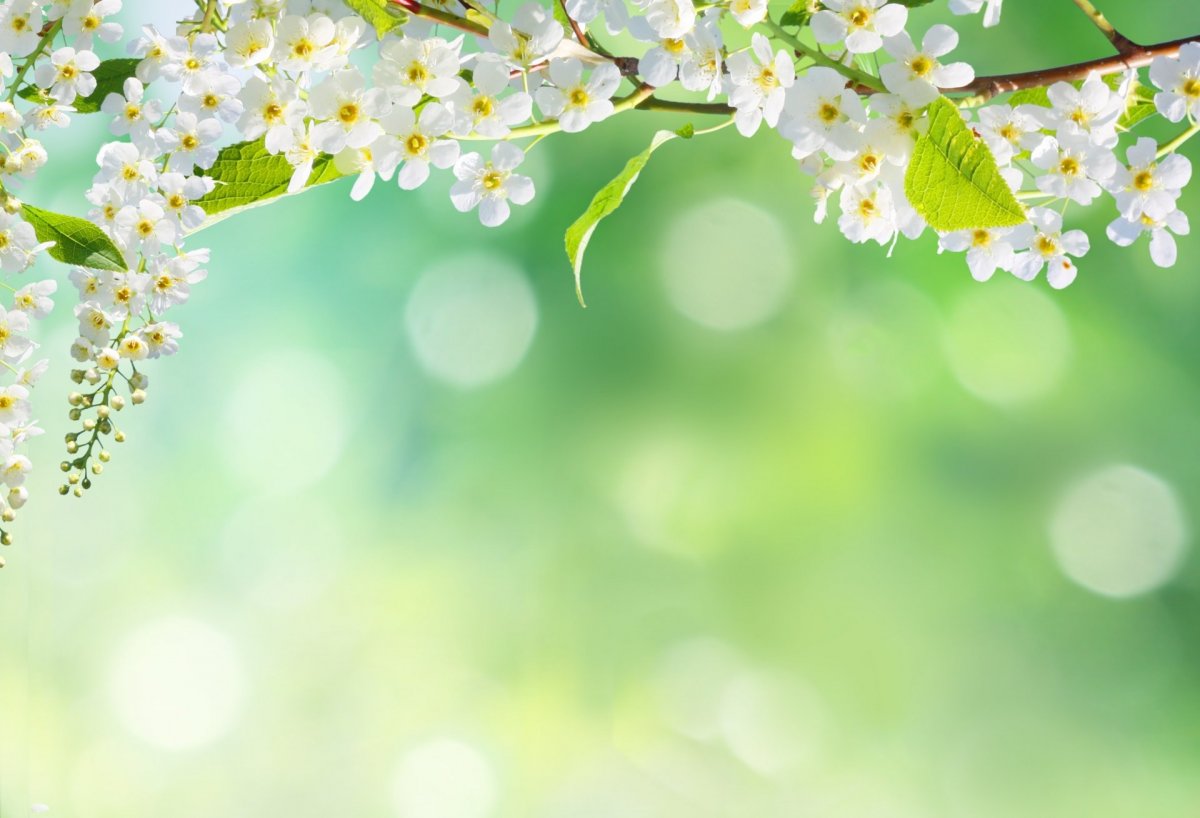 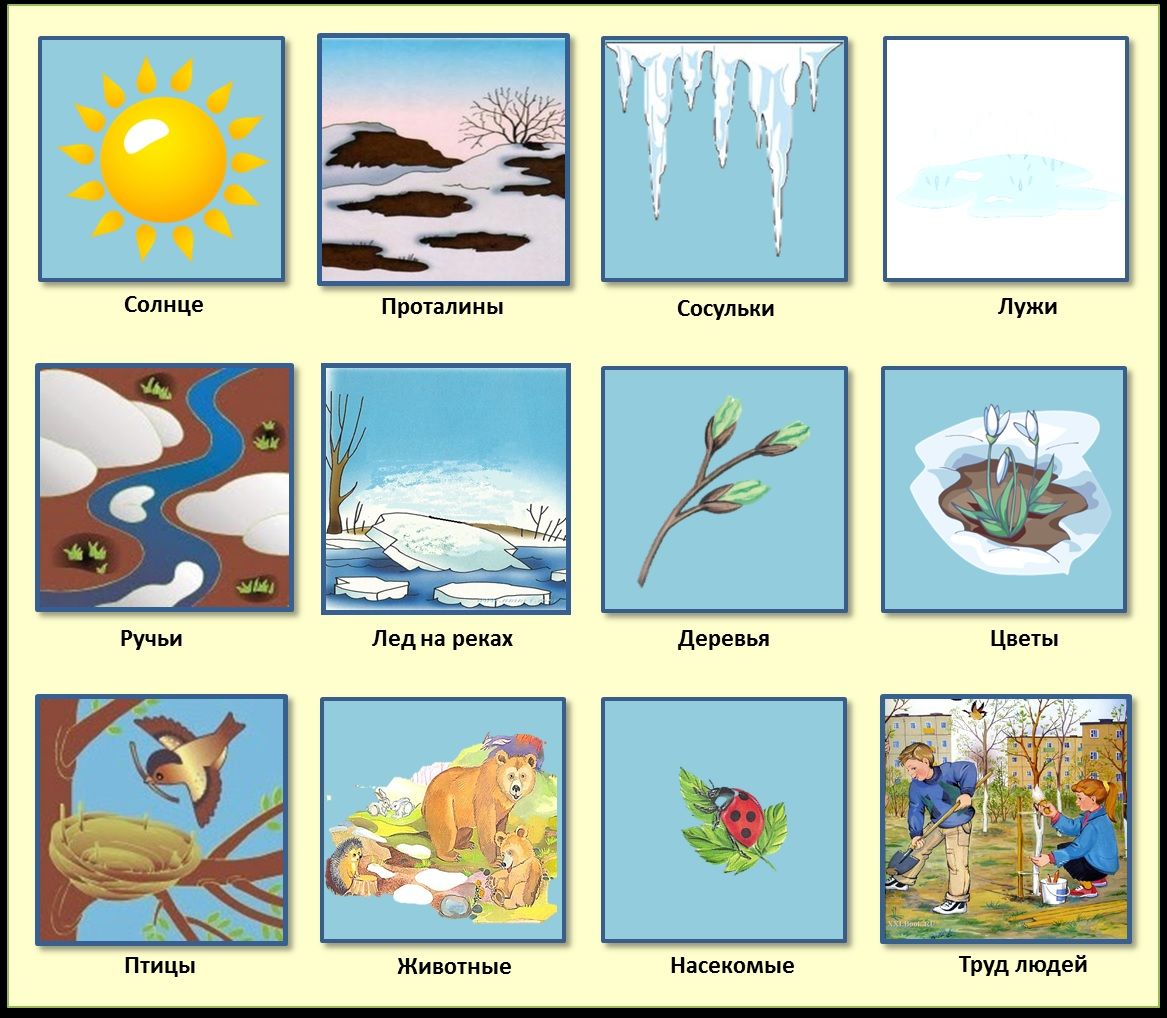 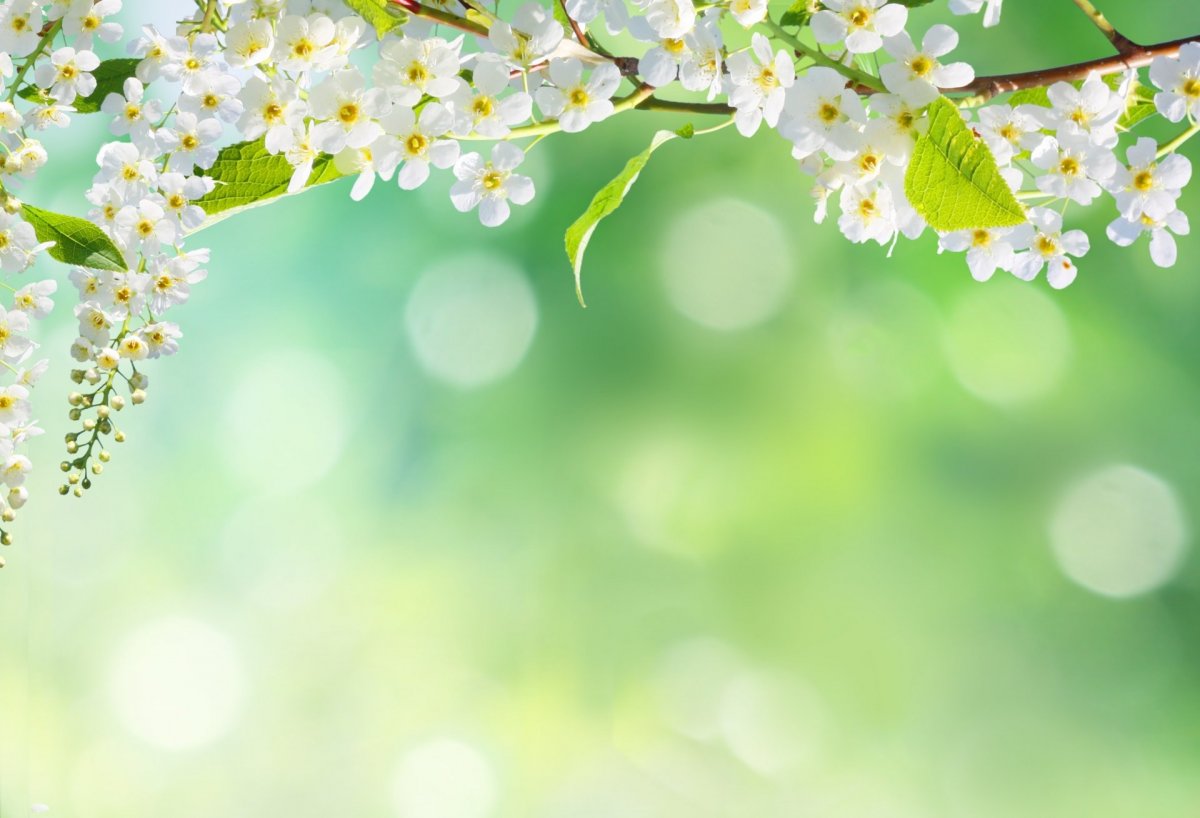 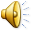 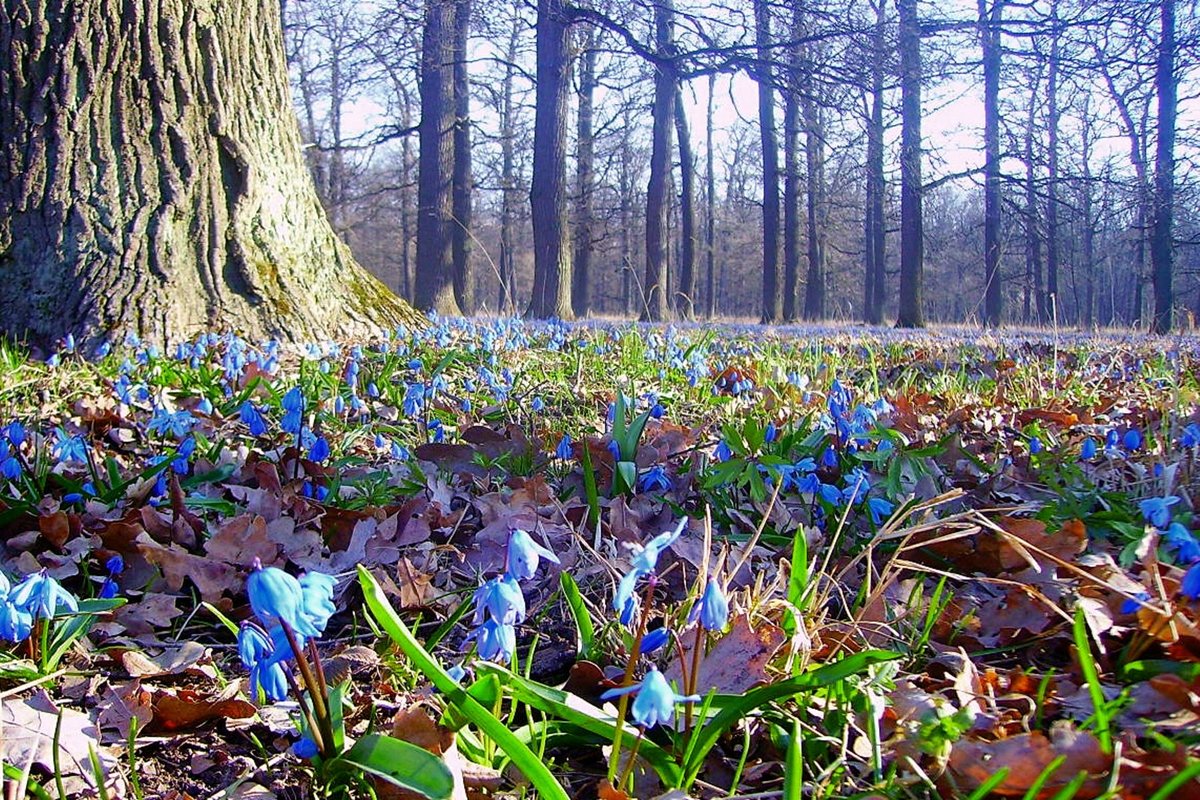 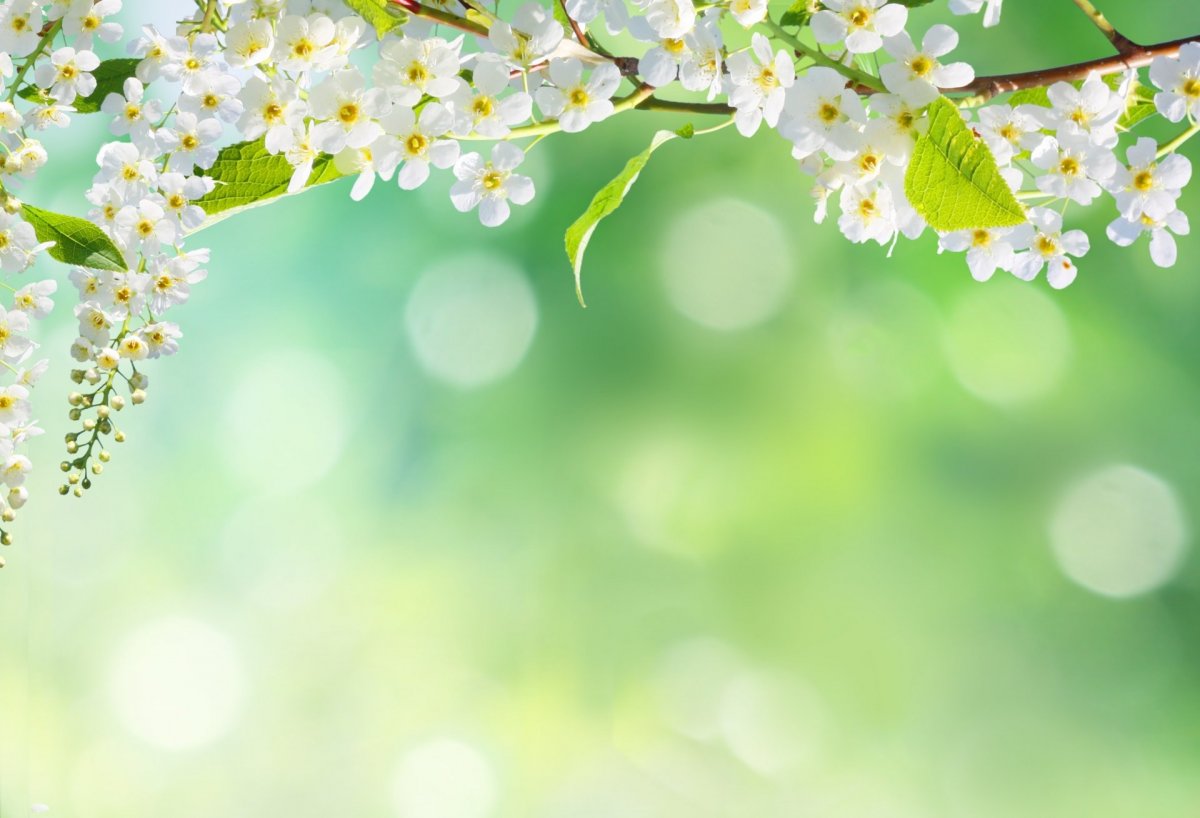 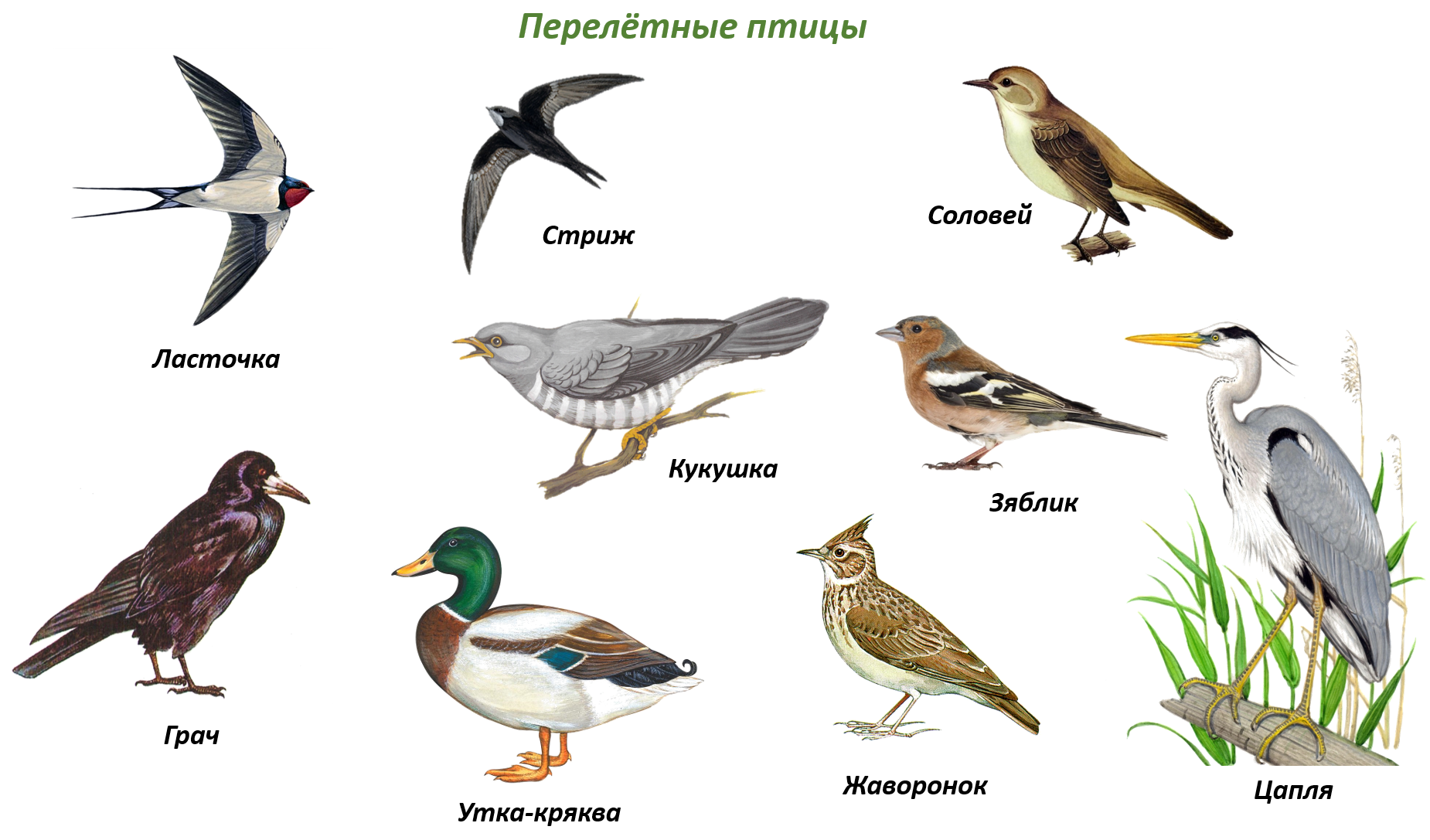 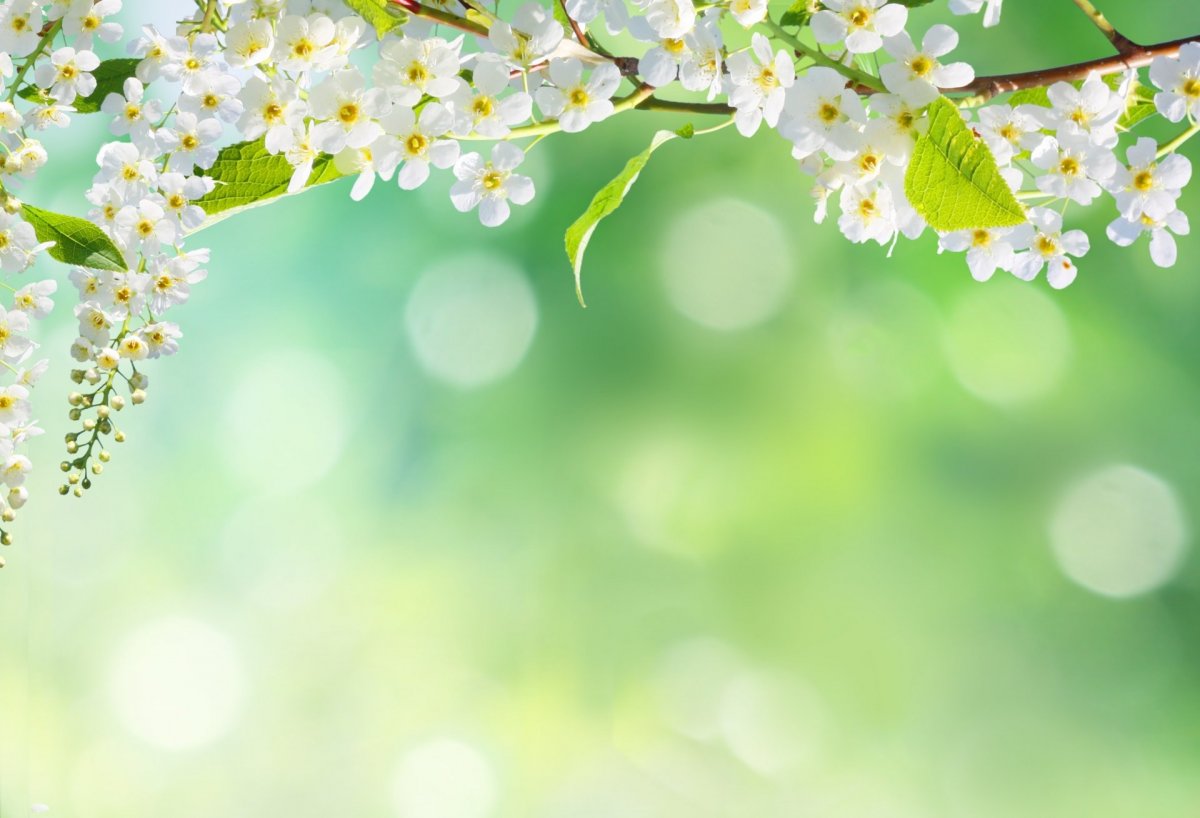 Прямой фронт
Косяк
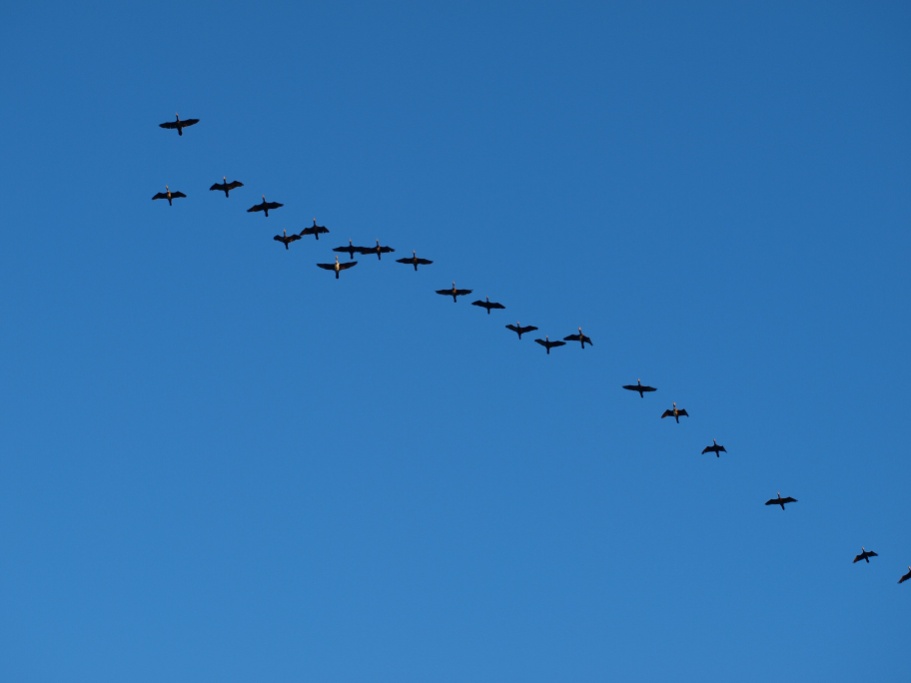 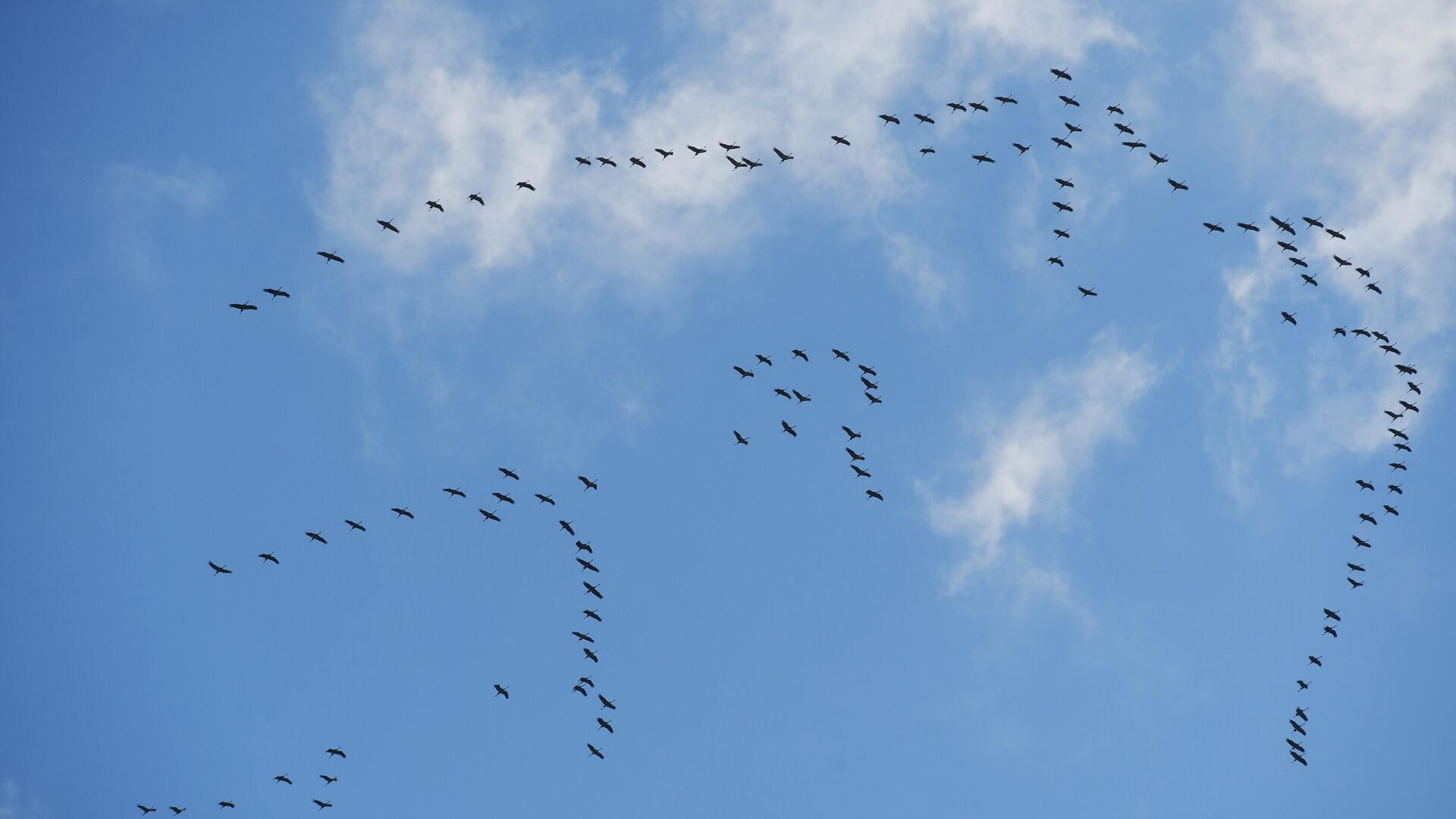 Стая
Клин
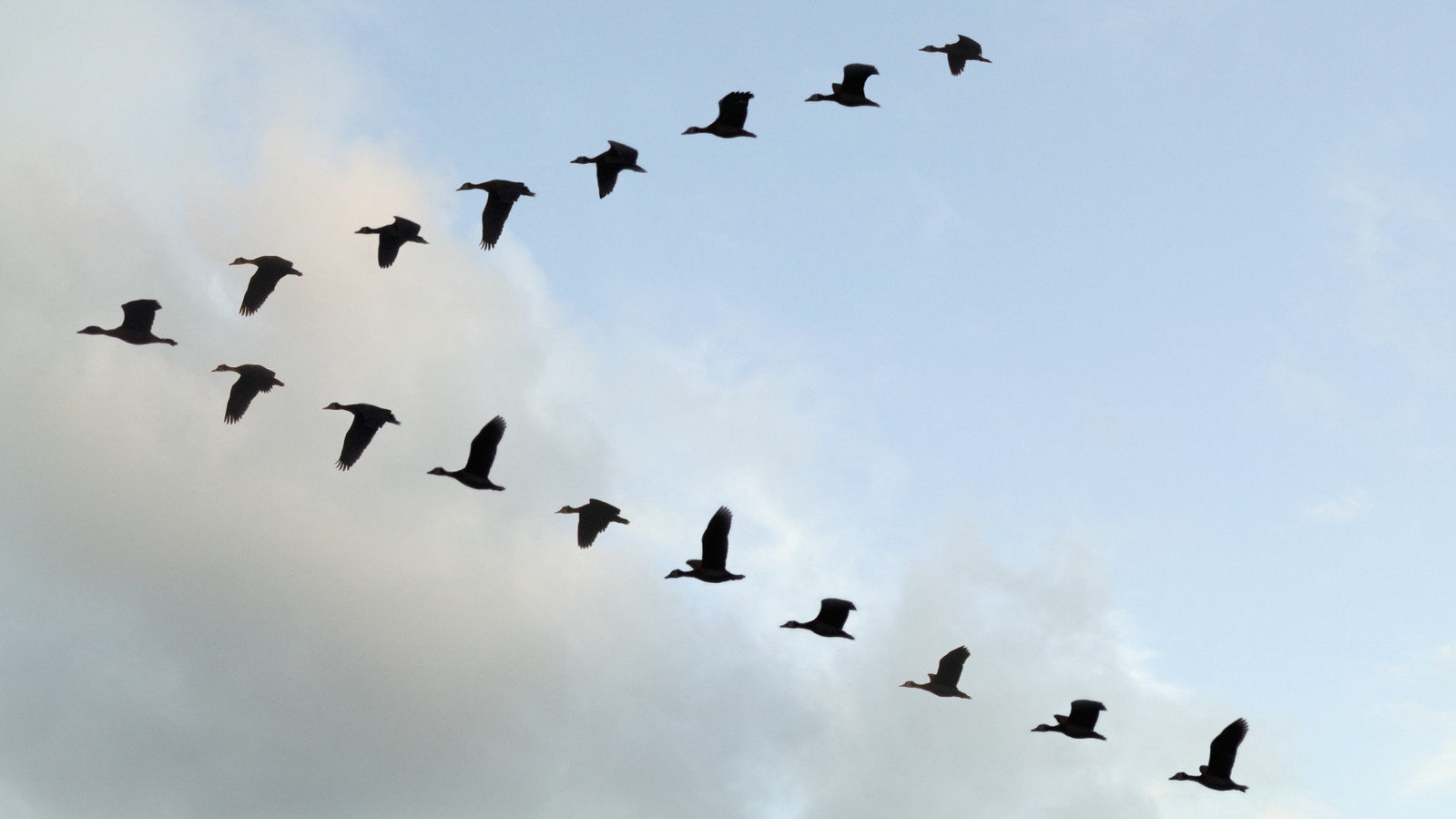 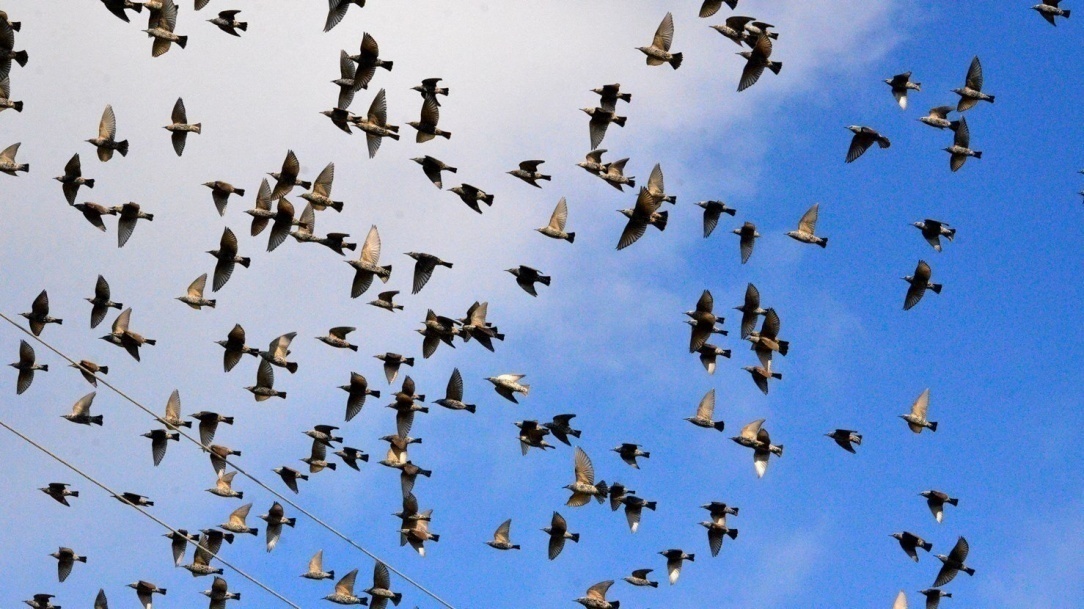 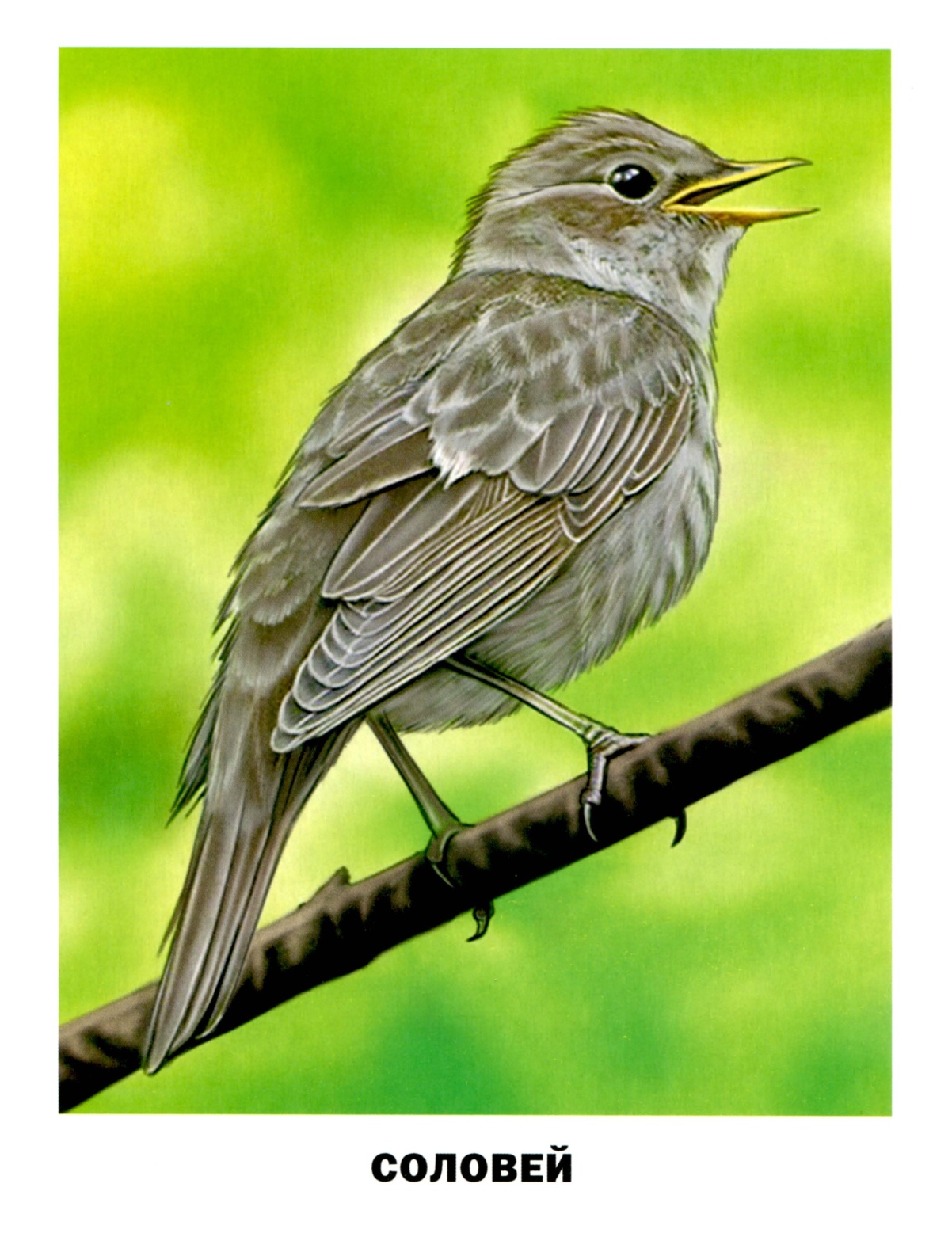 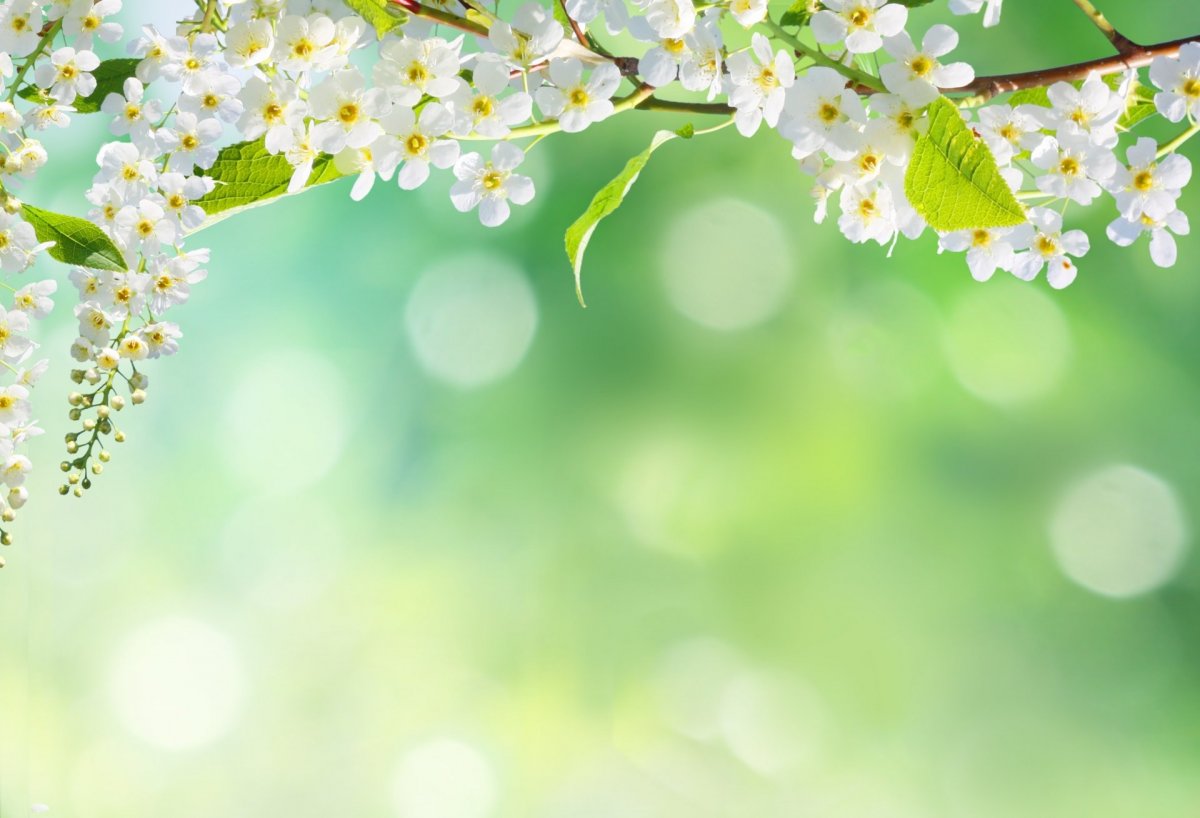 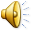 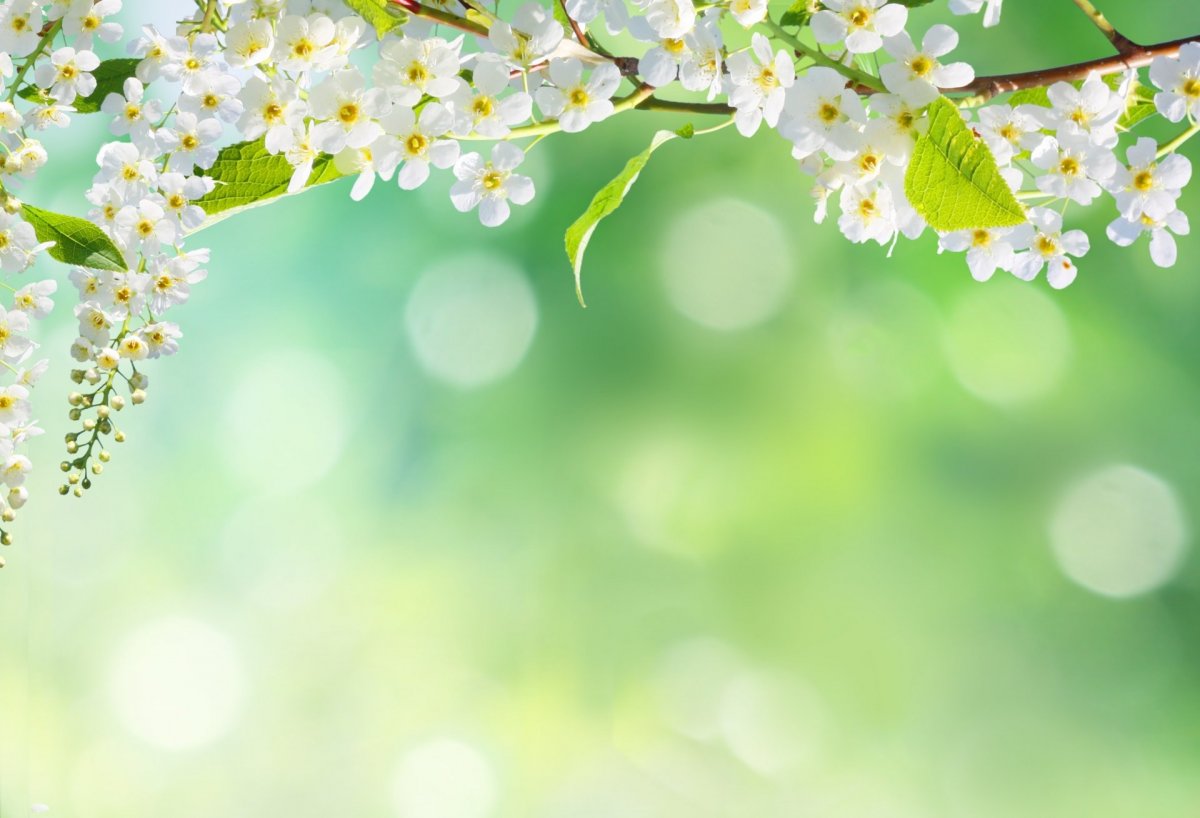 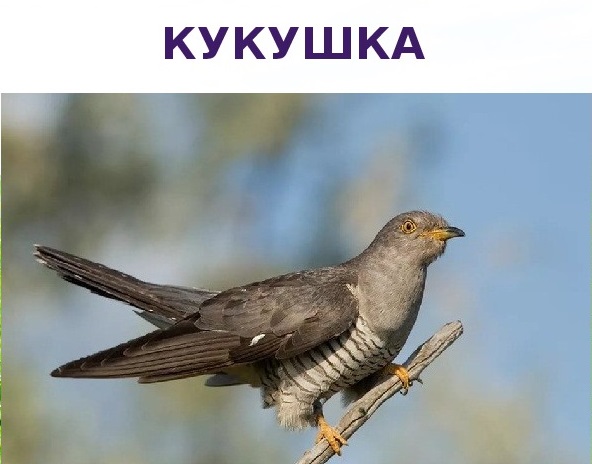 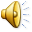 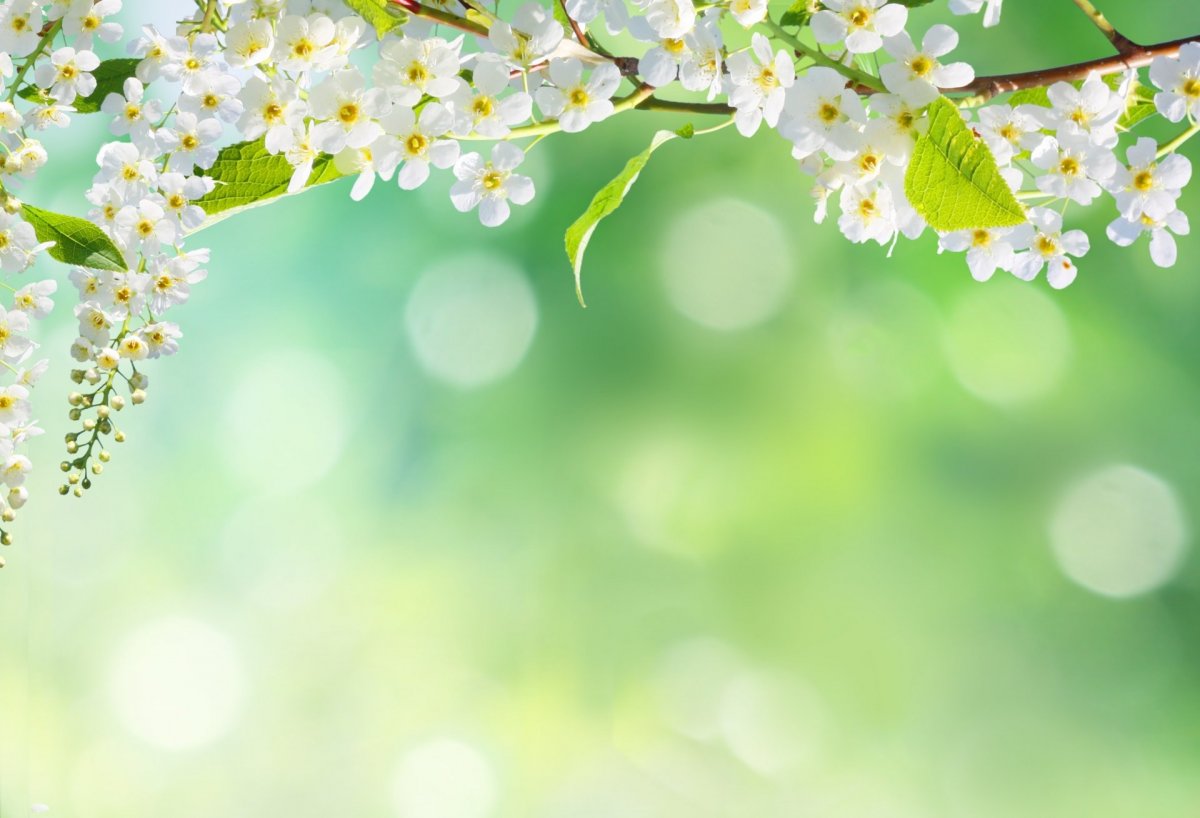 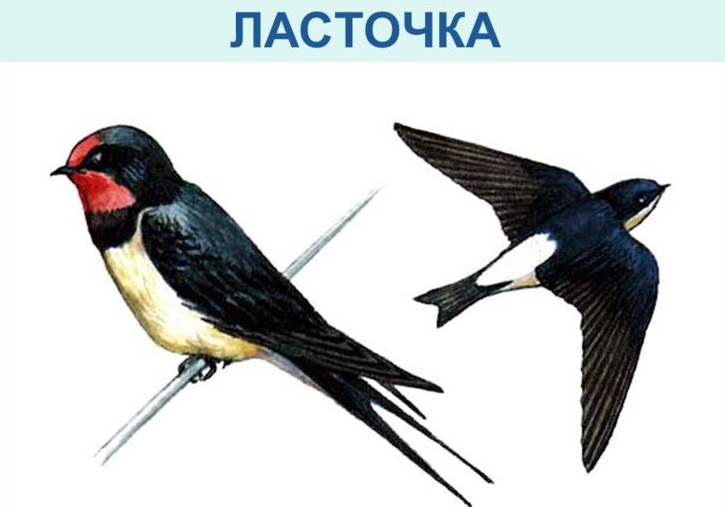 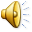 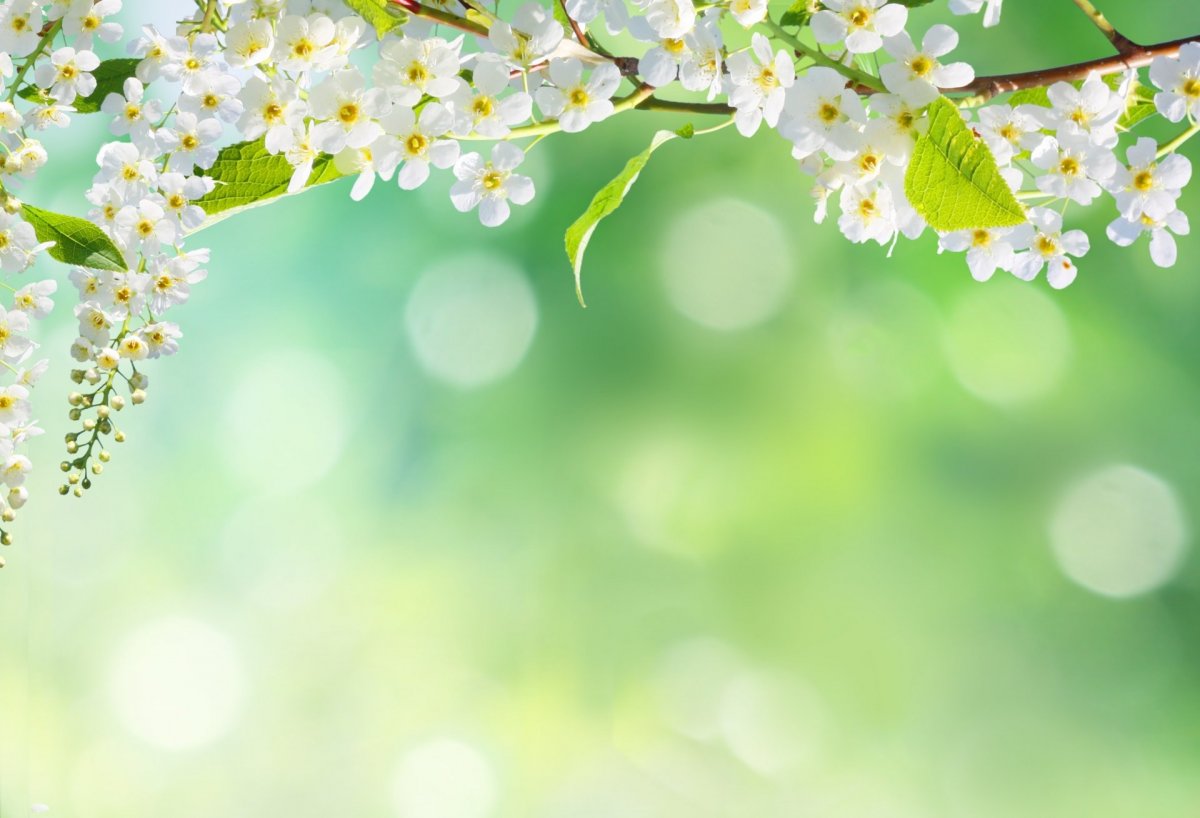 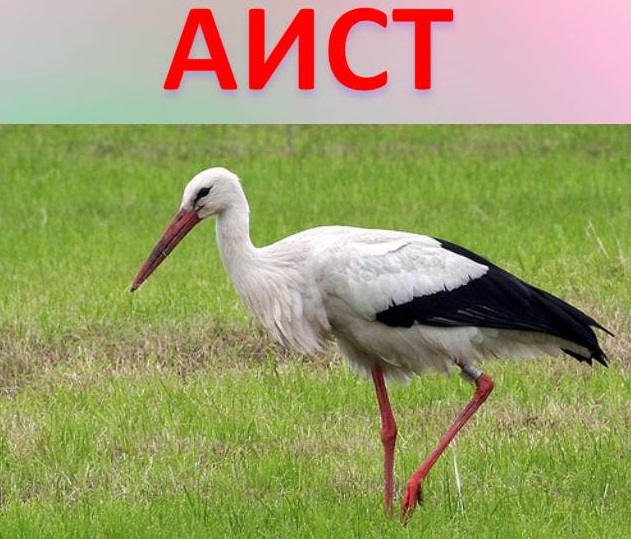 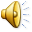 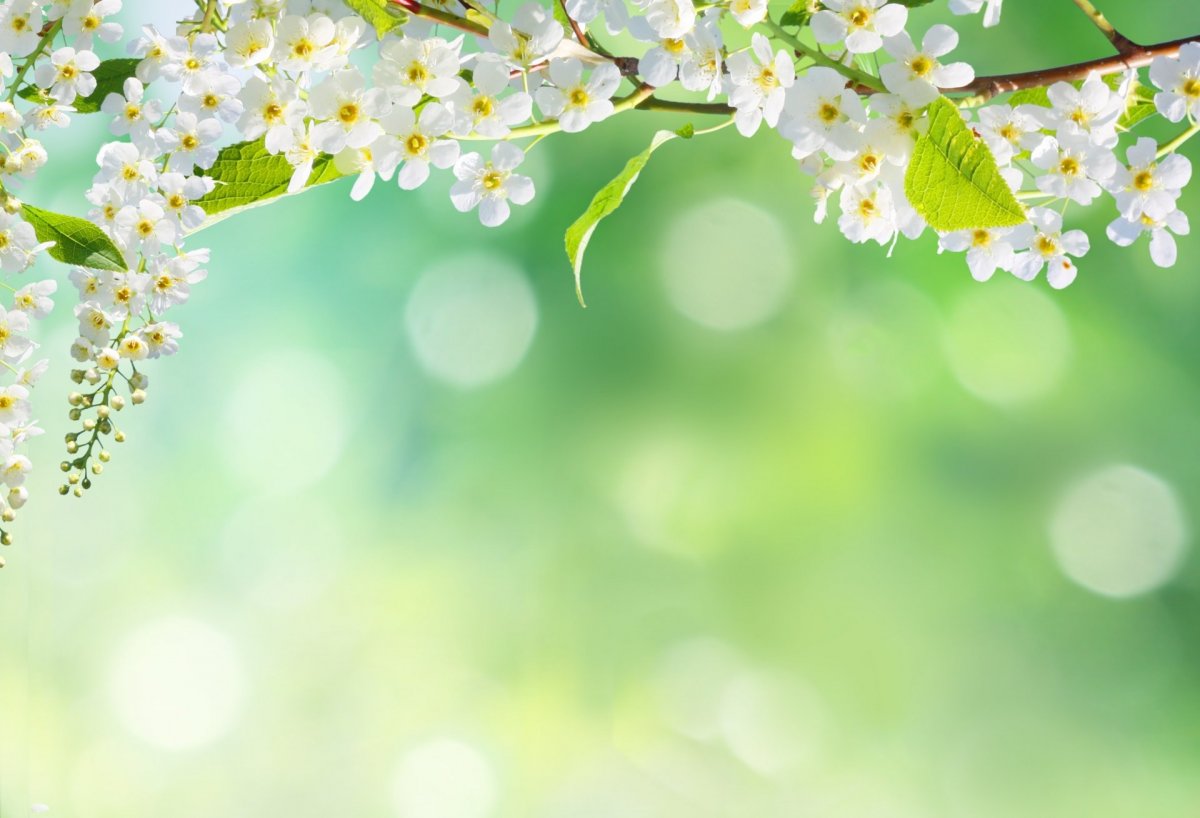 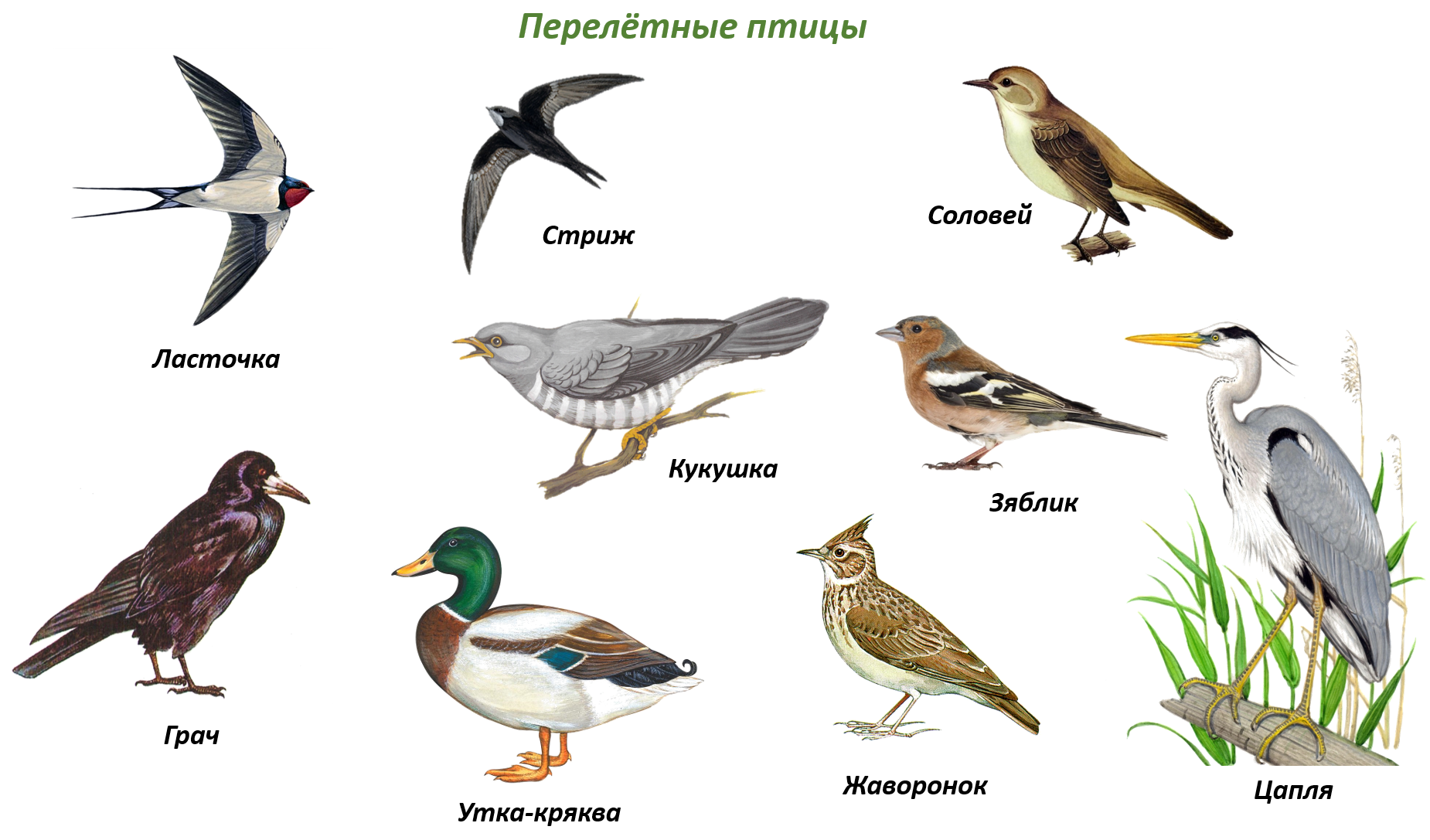 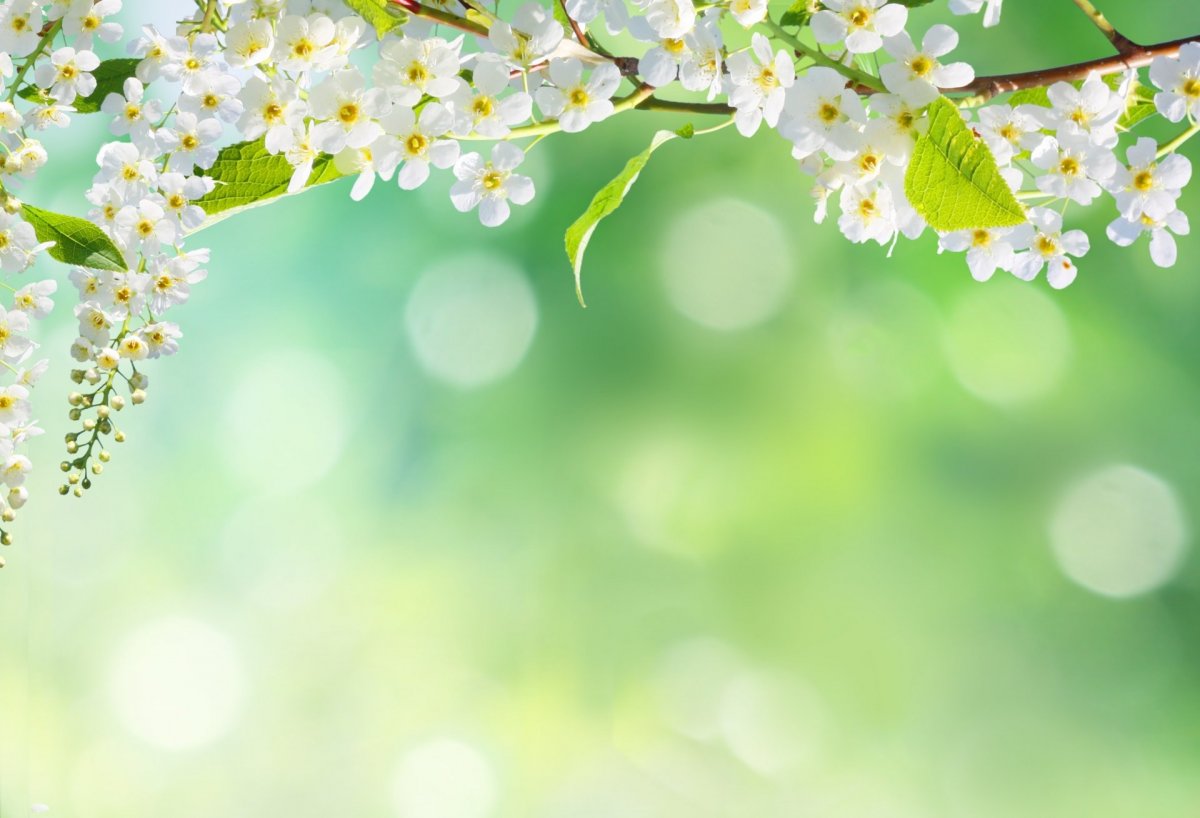 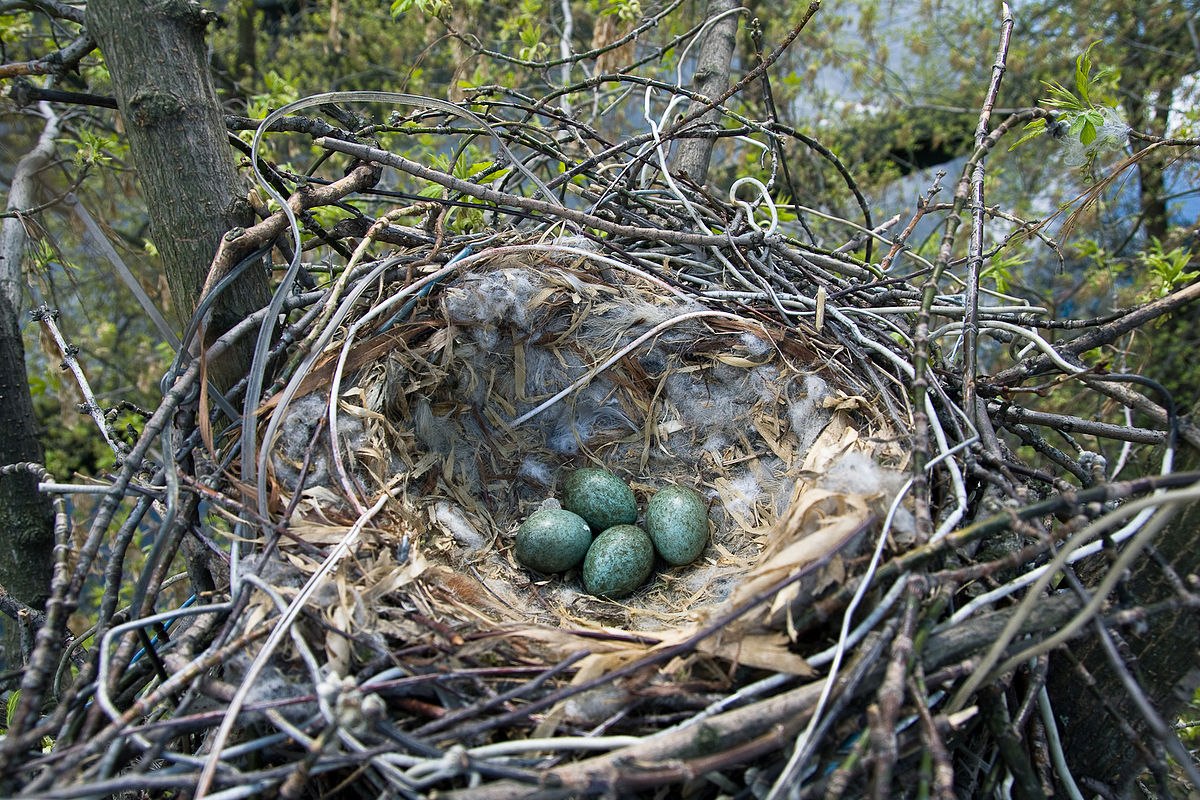 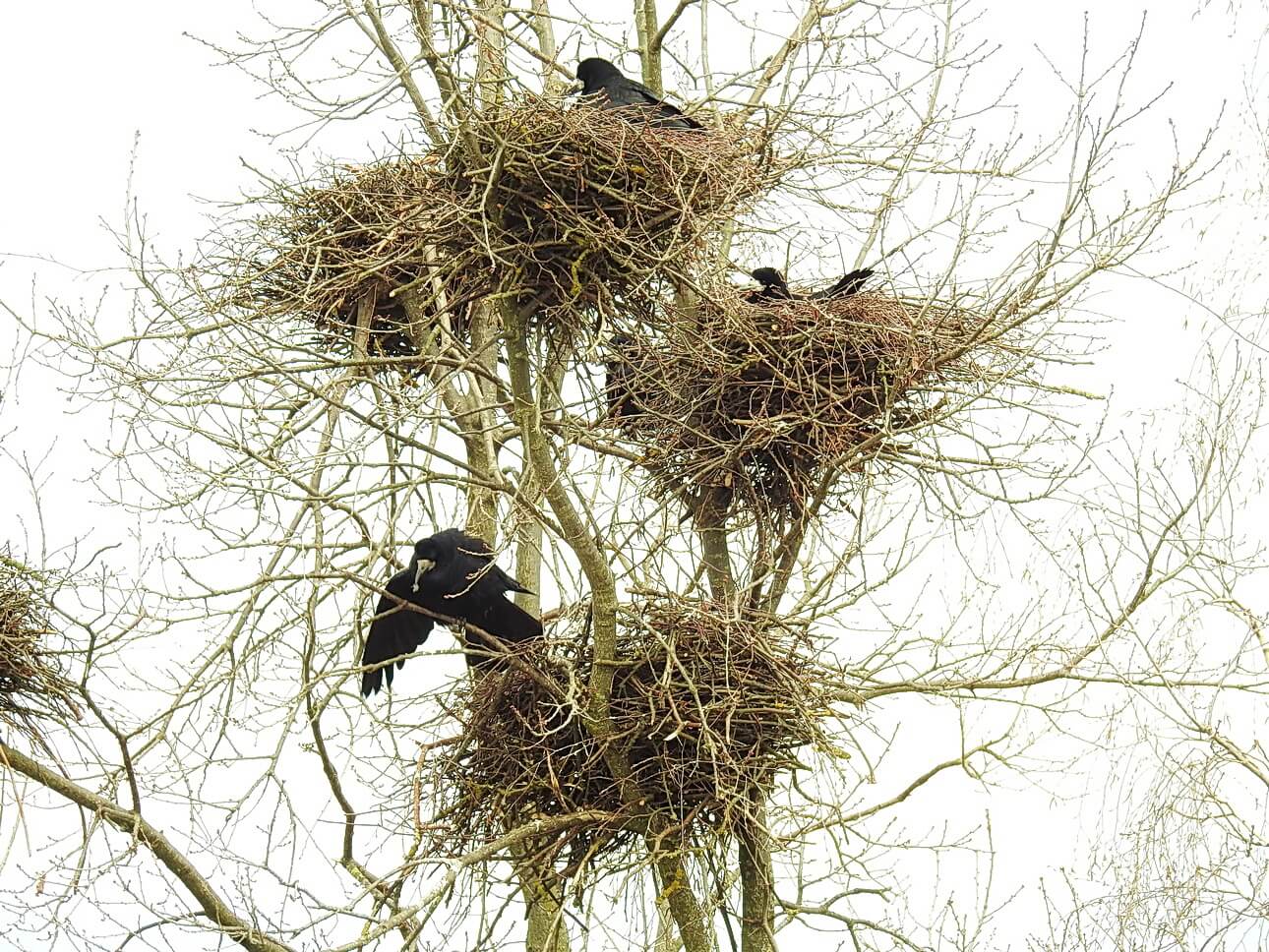 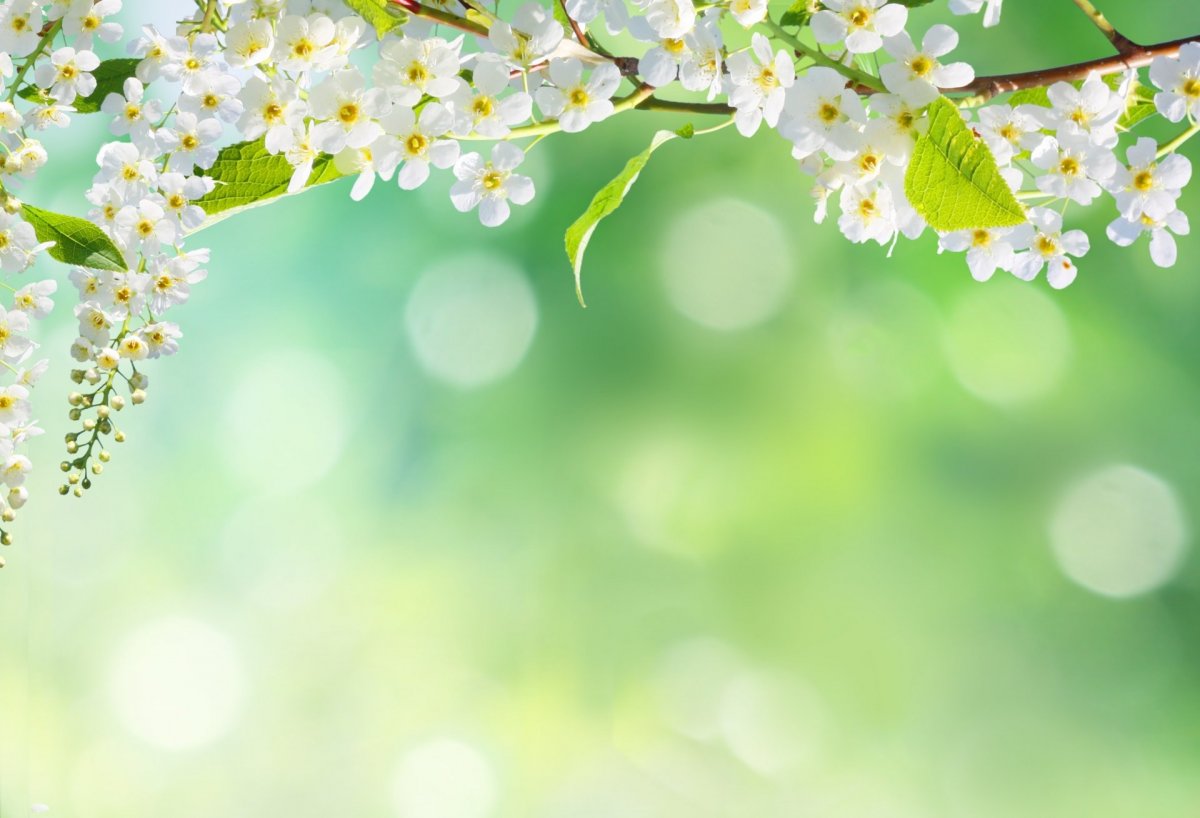 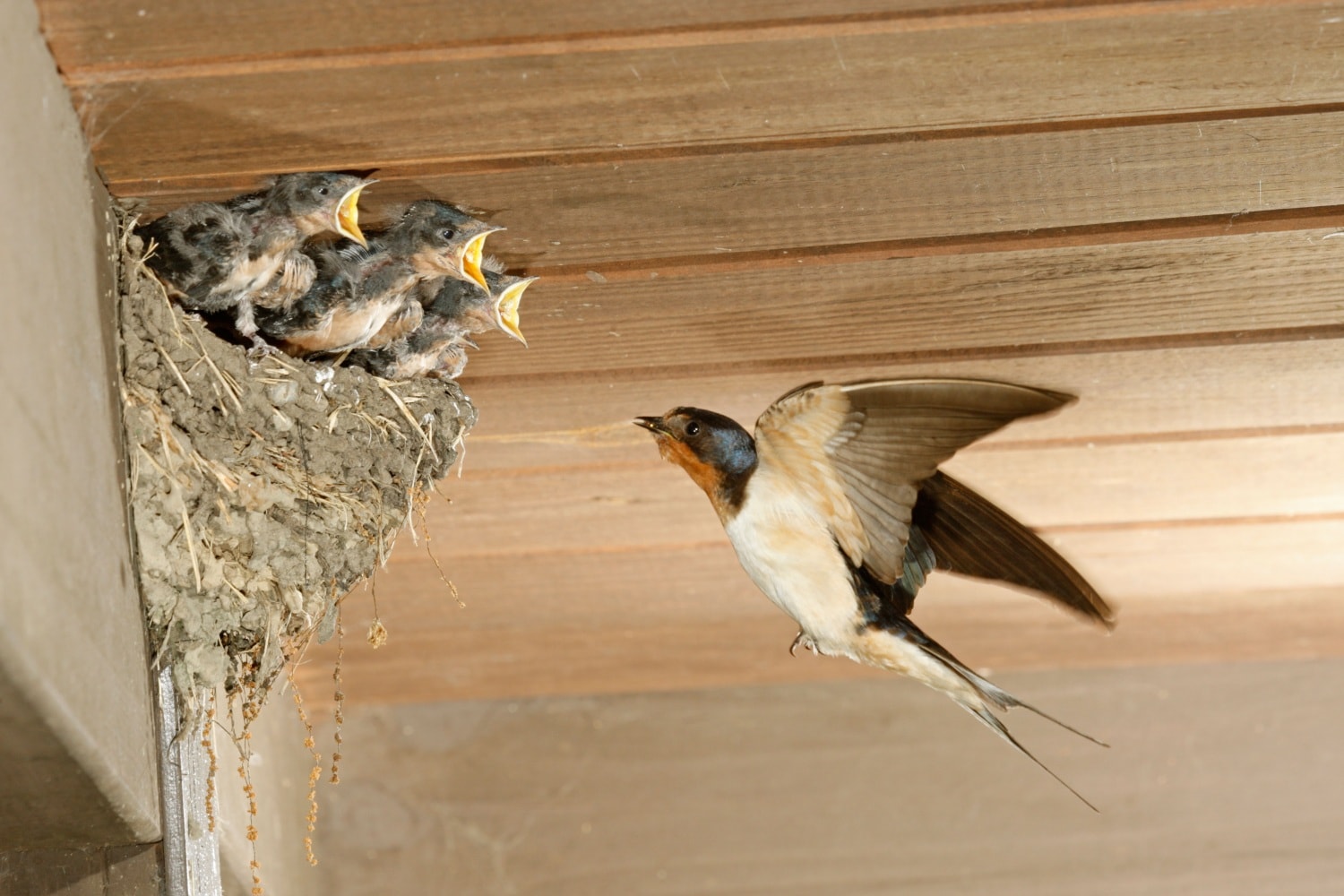 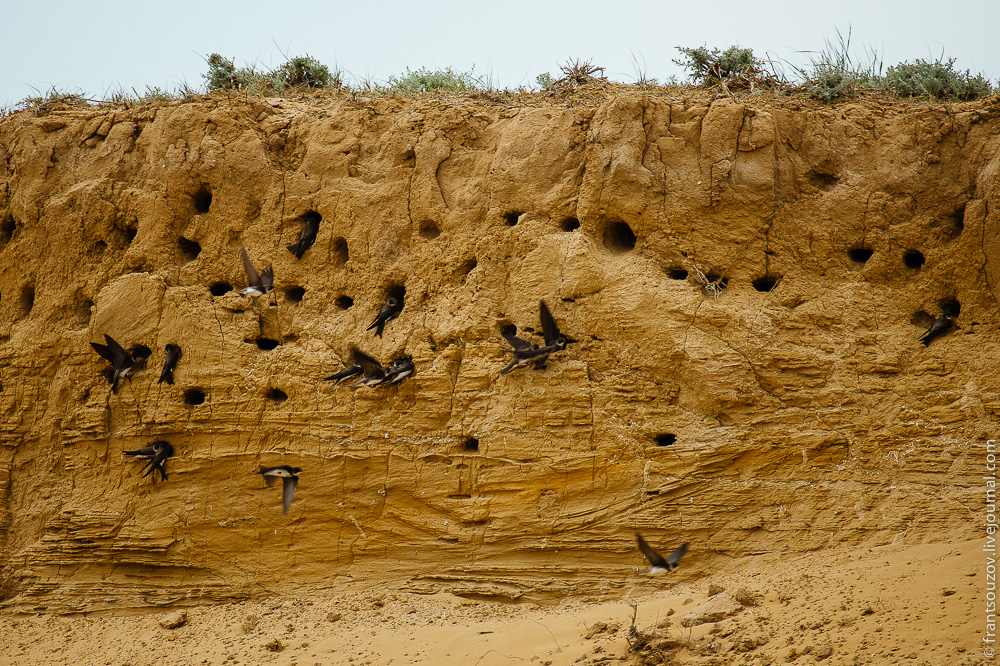 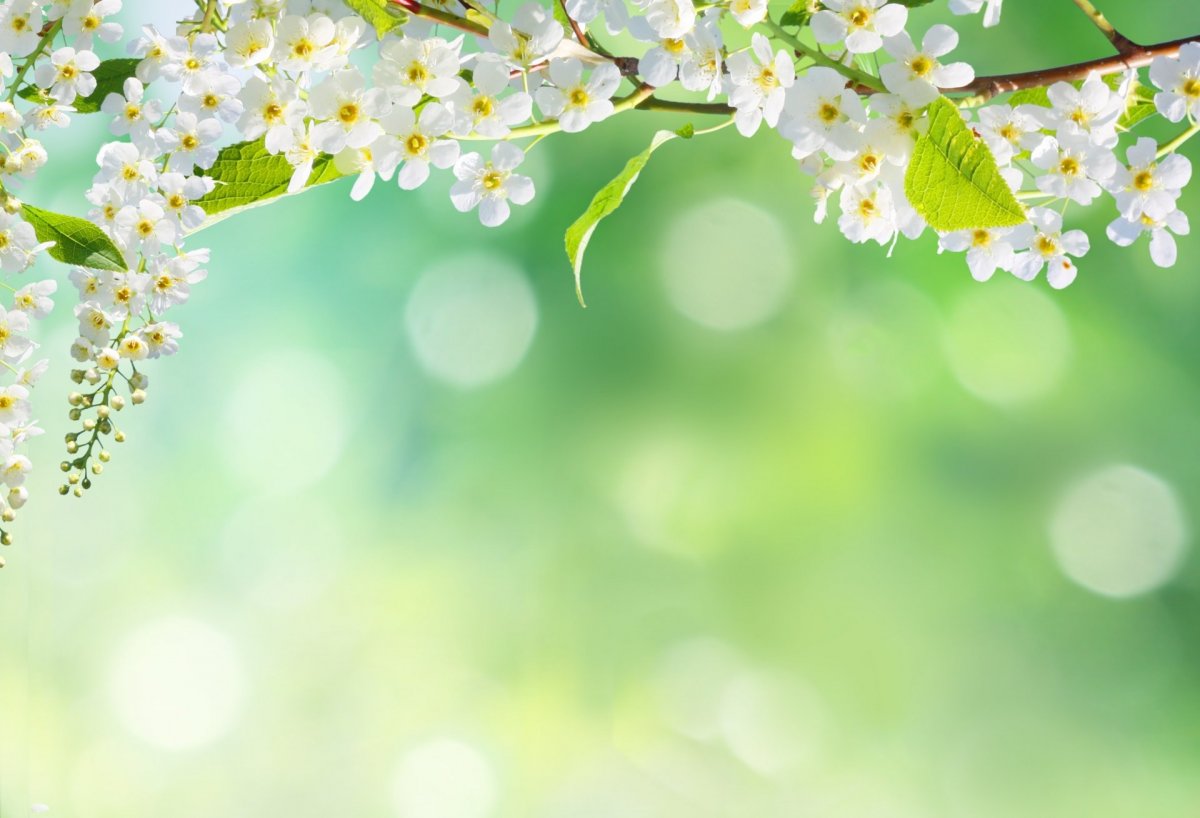 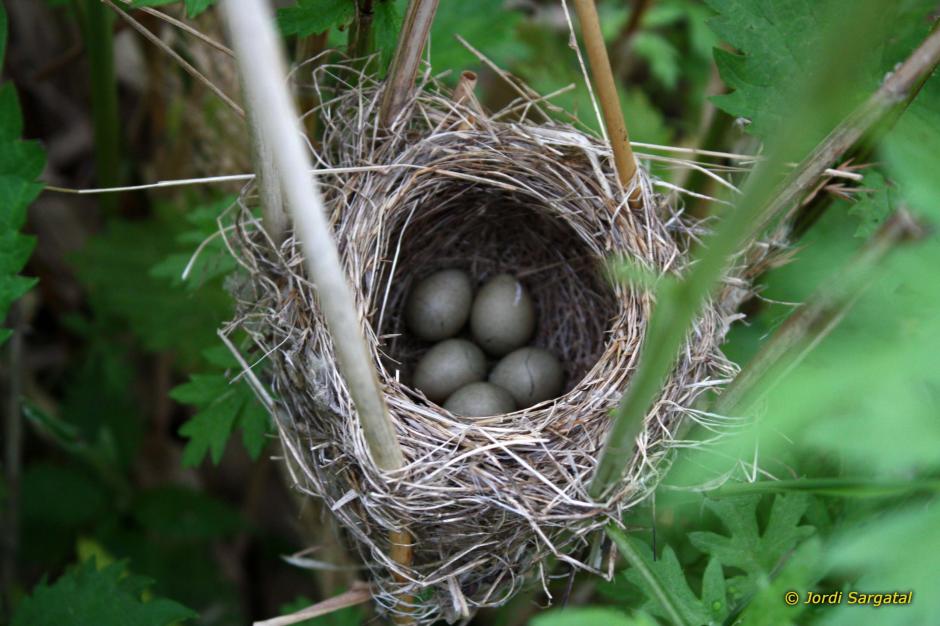 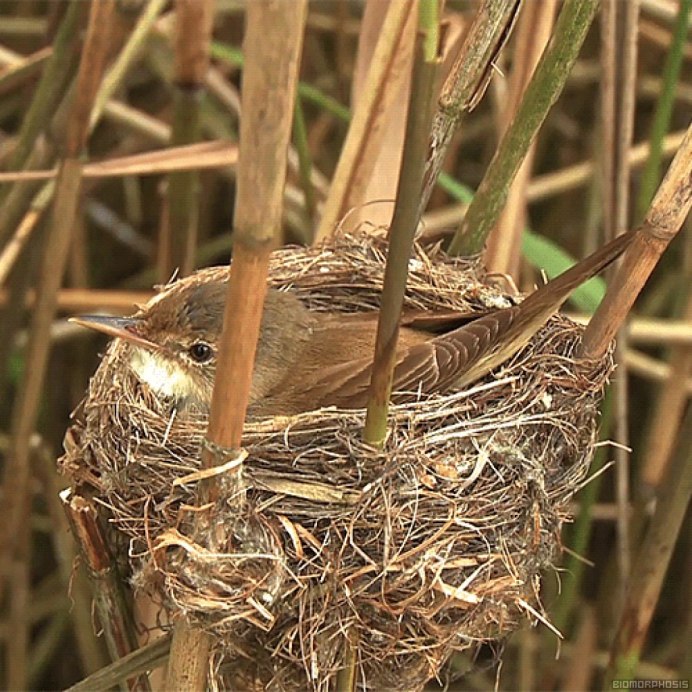 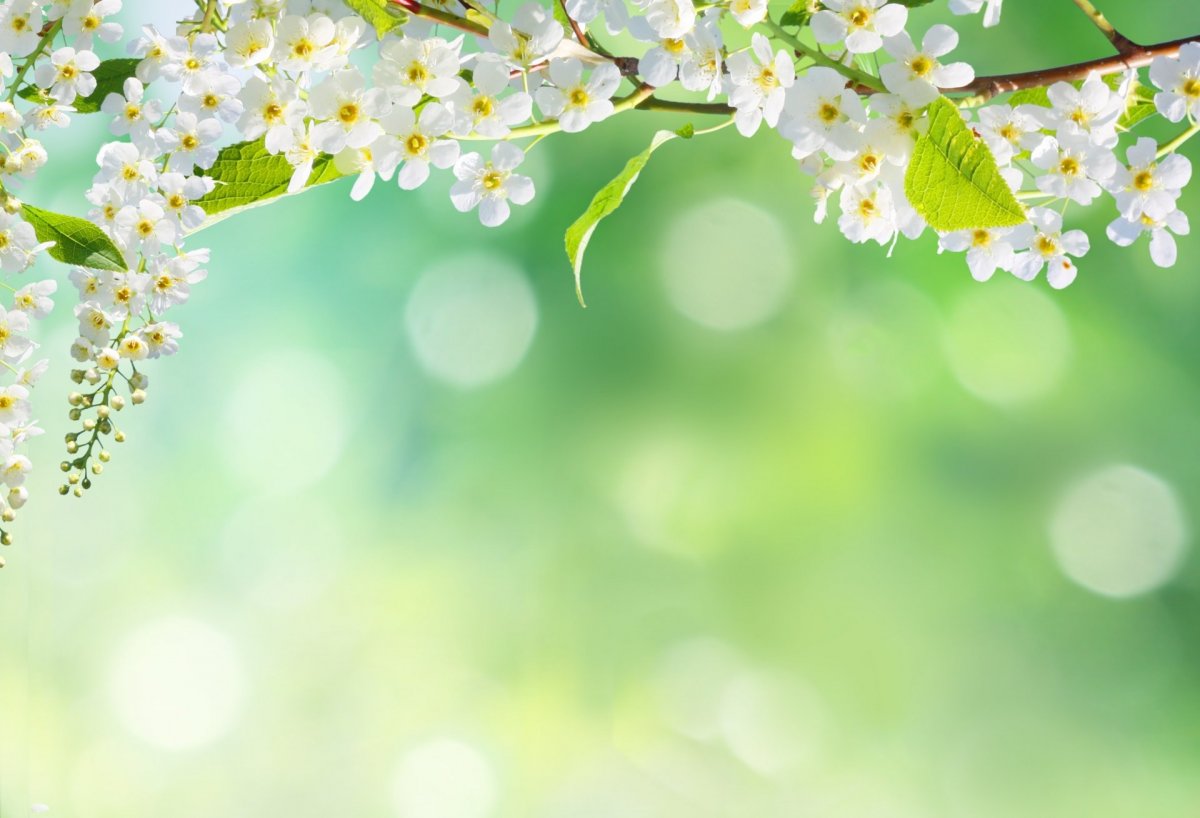 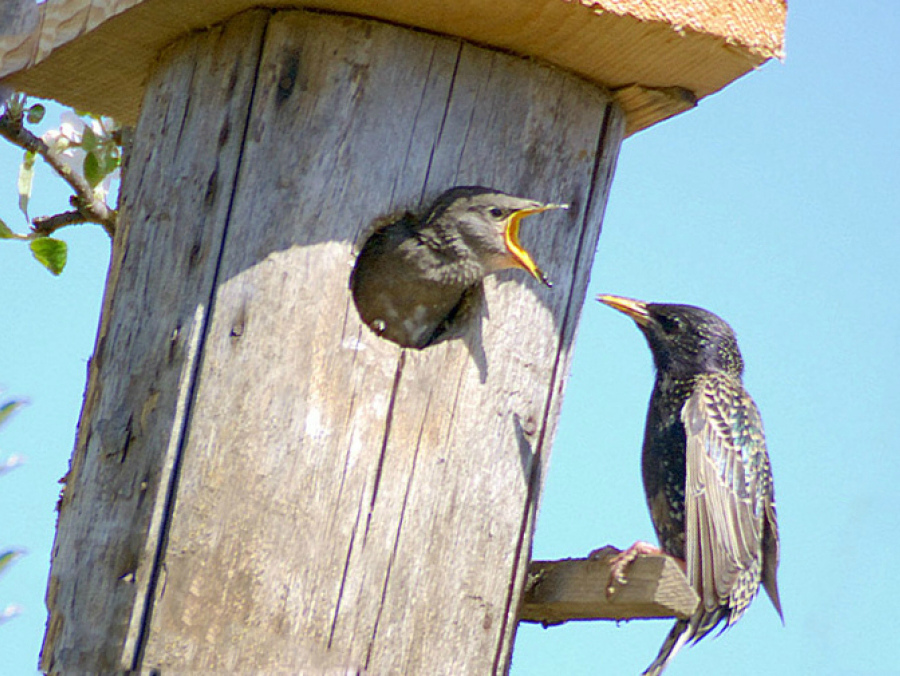 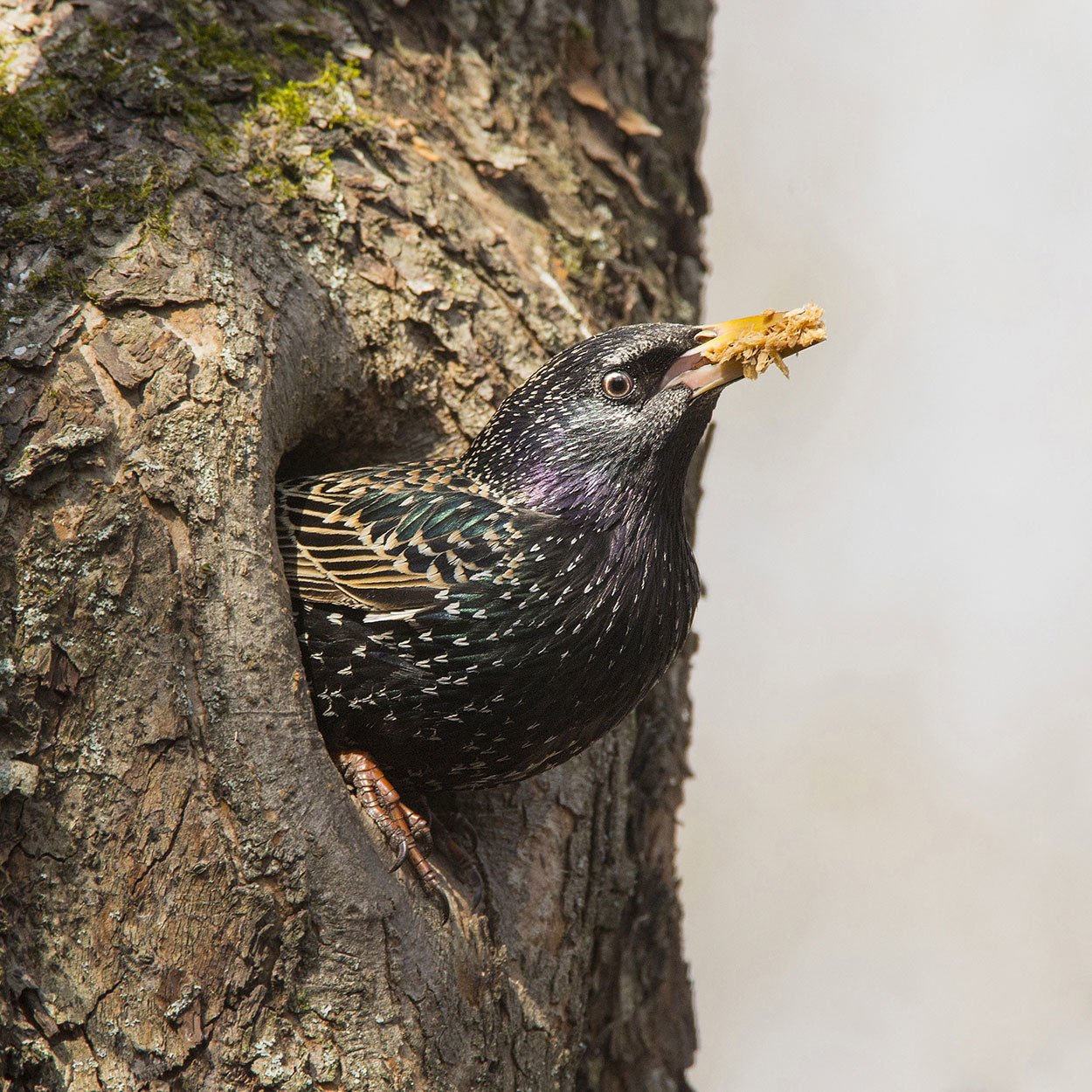 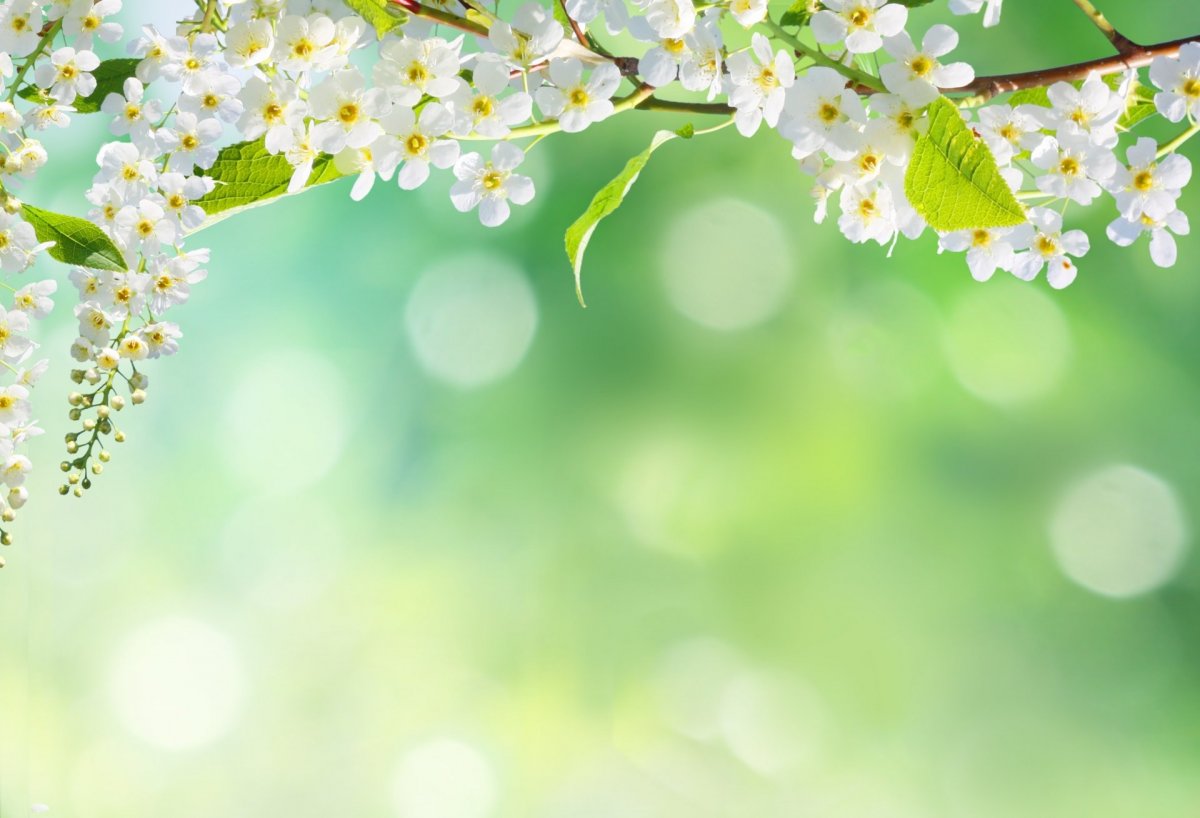 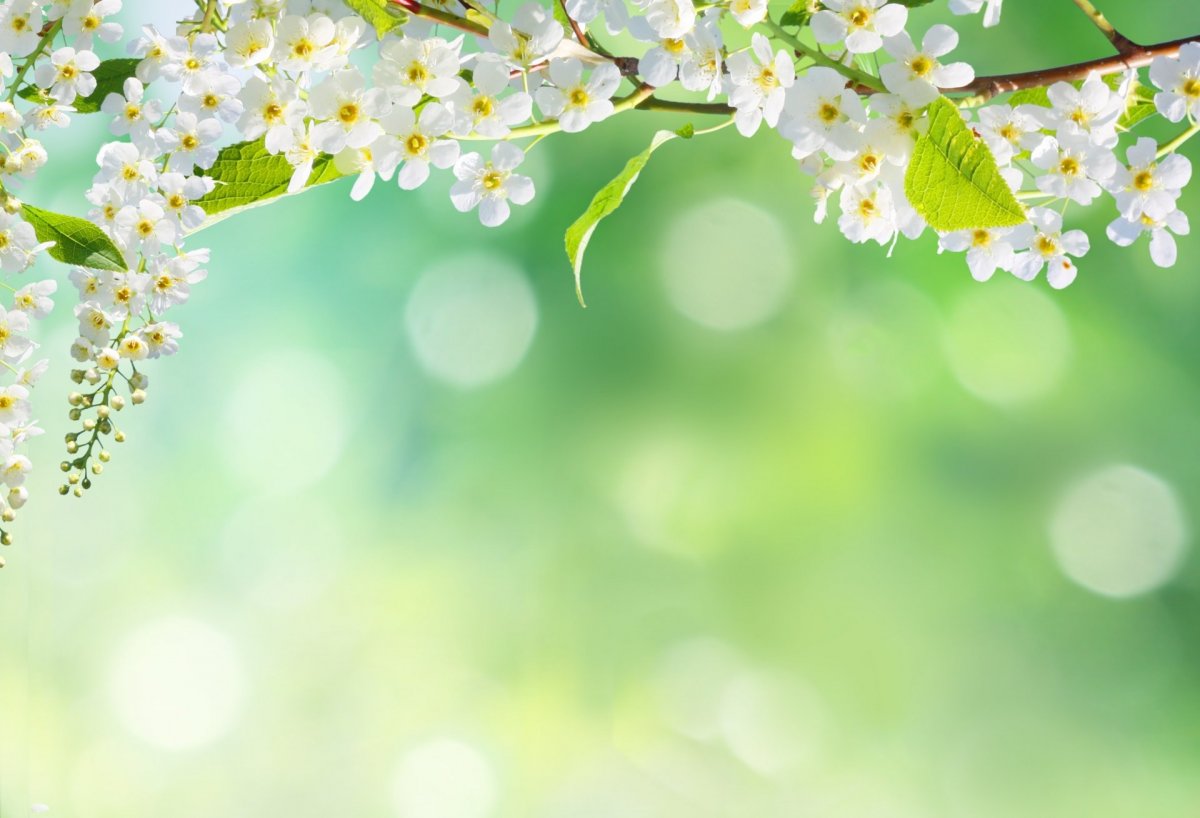 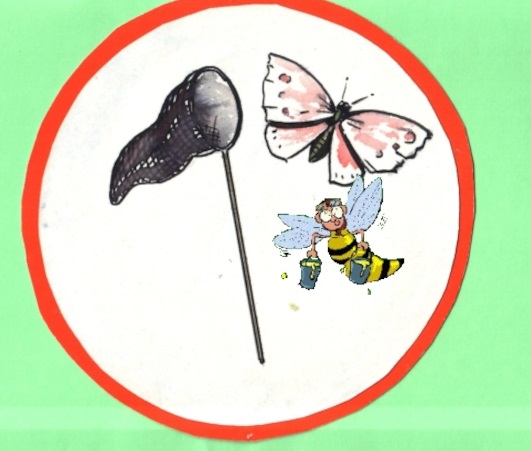 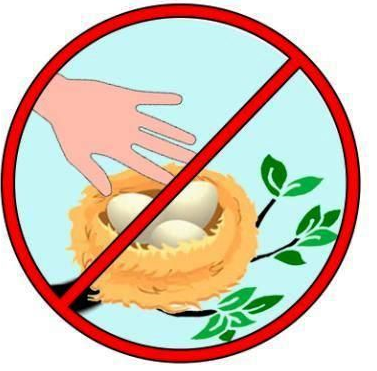 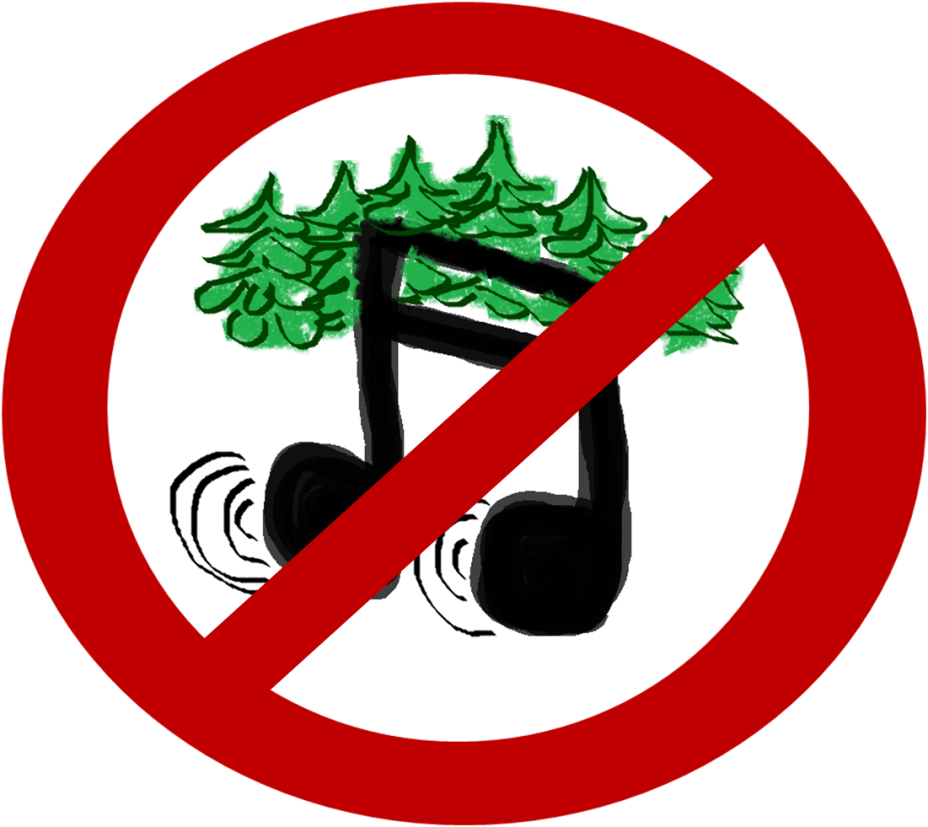 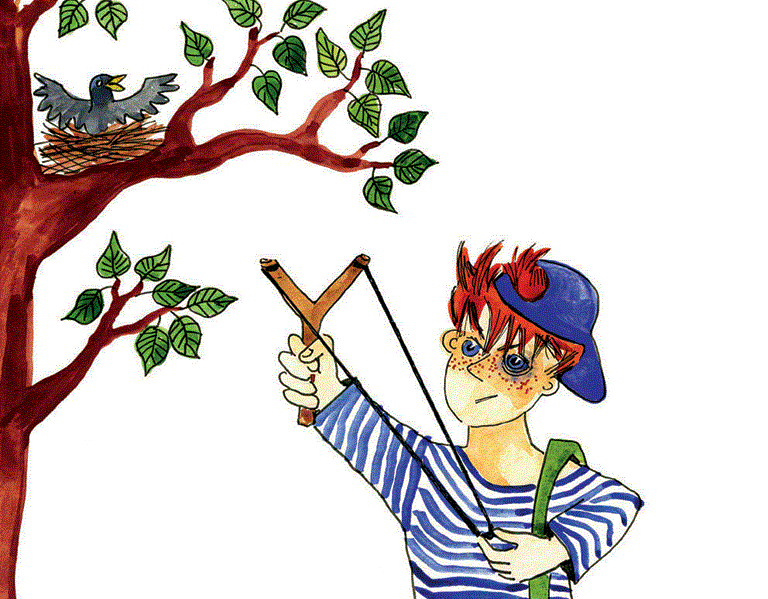 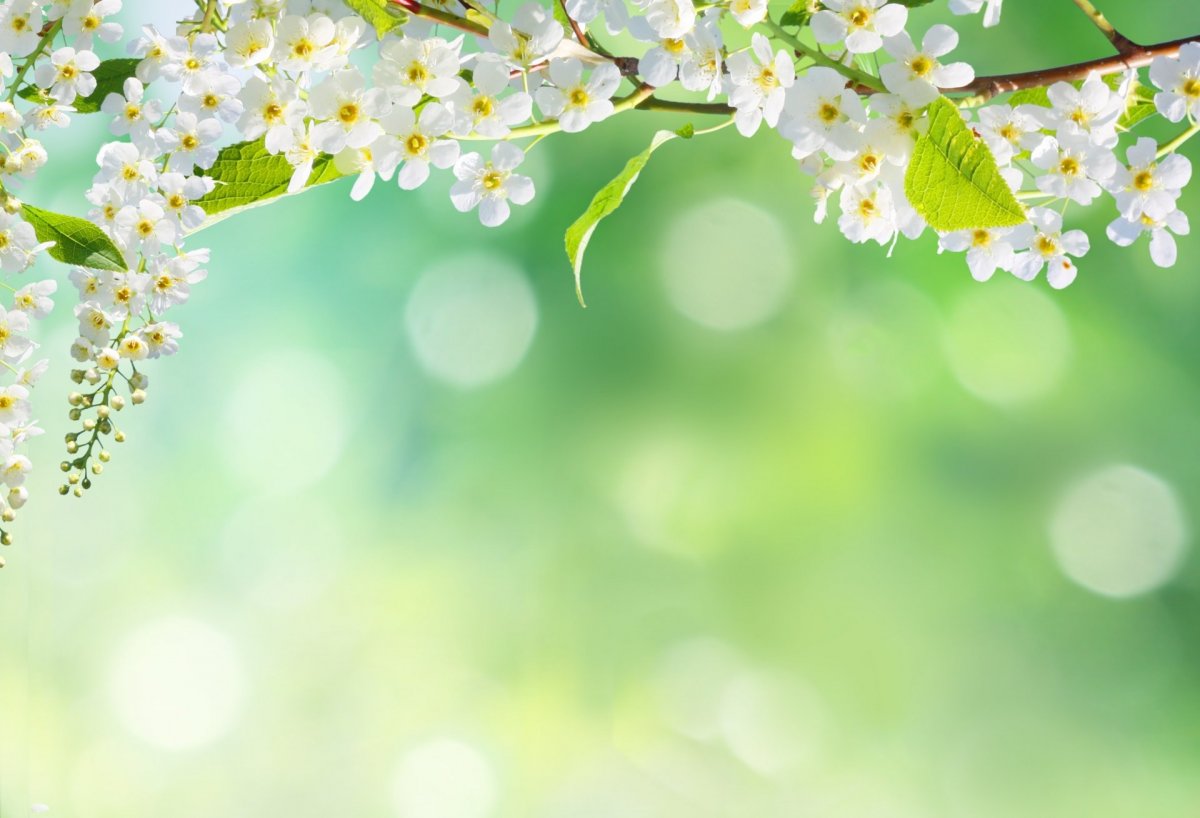 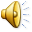 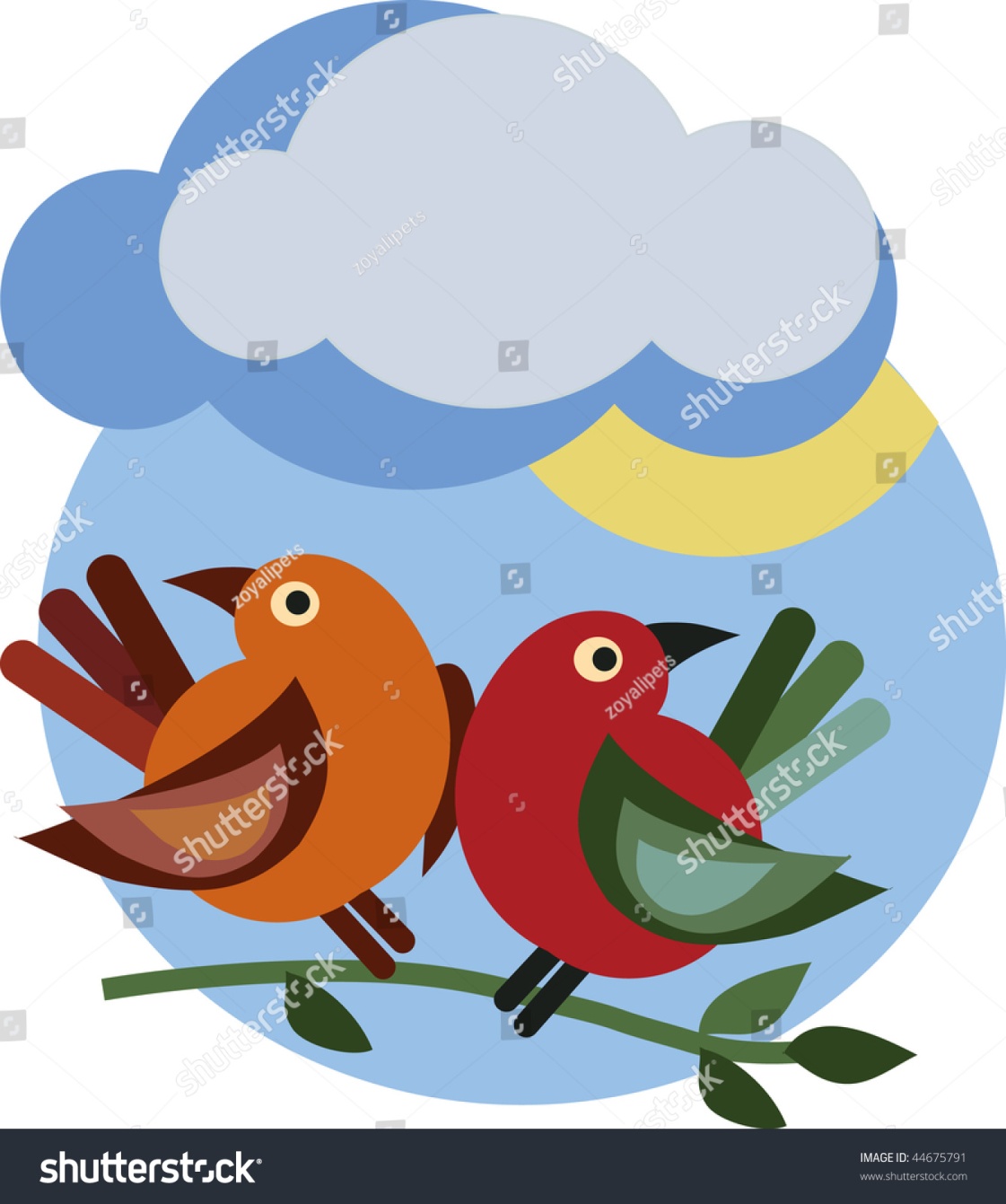 Птичка- помощница
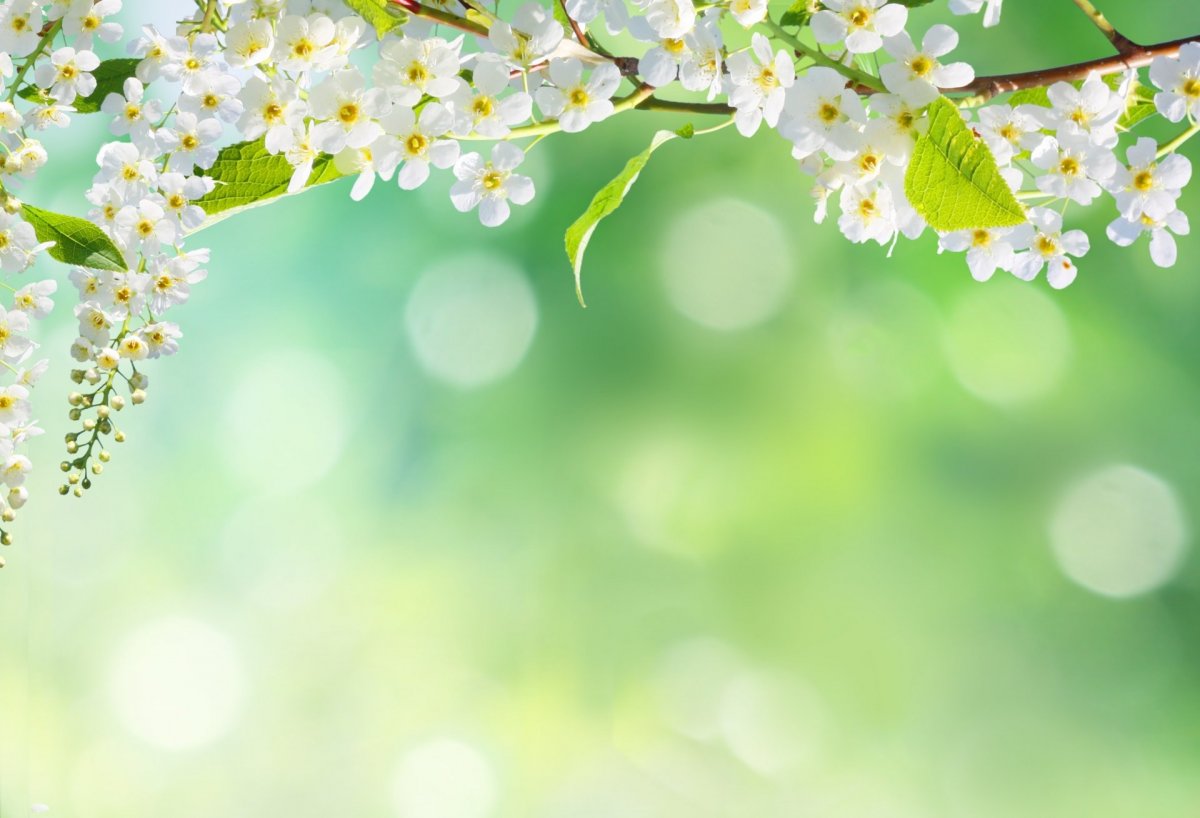 Спасибо за внимание!